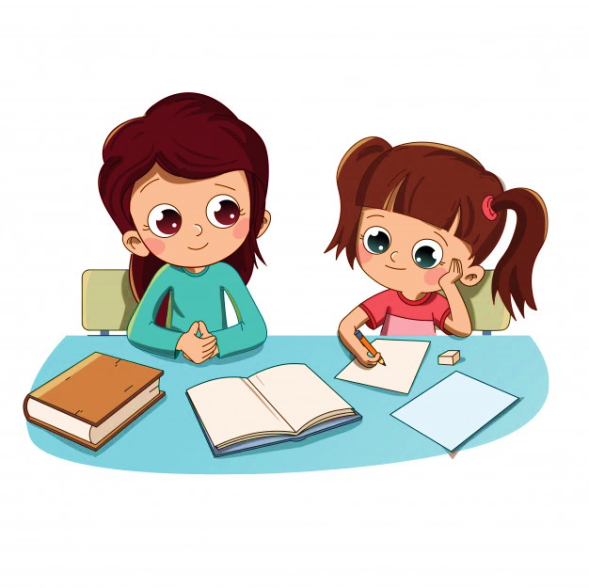 Українська мова
2 клас. 
Розділ 1. Звуки. Букви. Склади. Наголос.
Урок 15
Спостерігаю за наголосом у словах. 
Роль наголосу в словах.
Емоційне налаштування
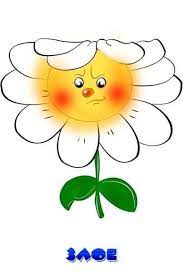 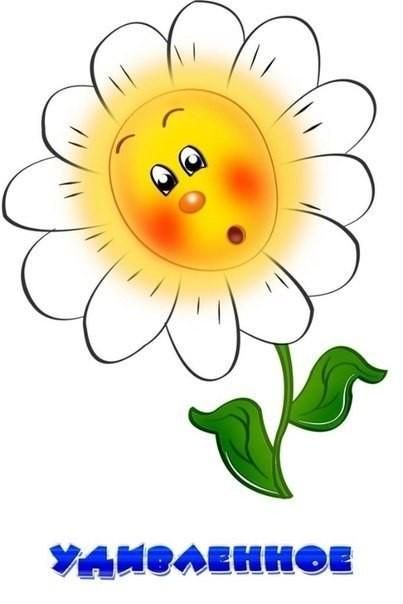 Усміхнімось всім довкола:
Небу, сонцю, квітам, людям.
І тоді обов’язково
День для нас привітним буде.
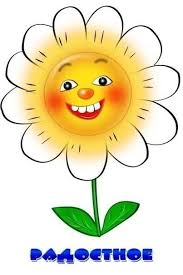 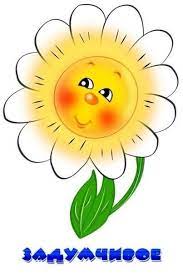 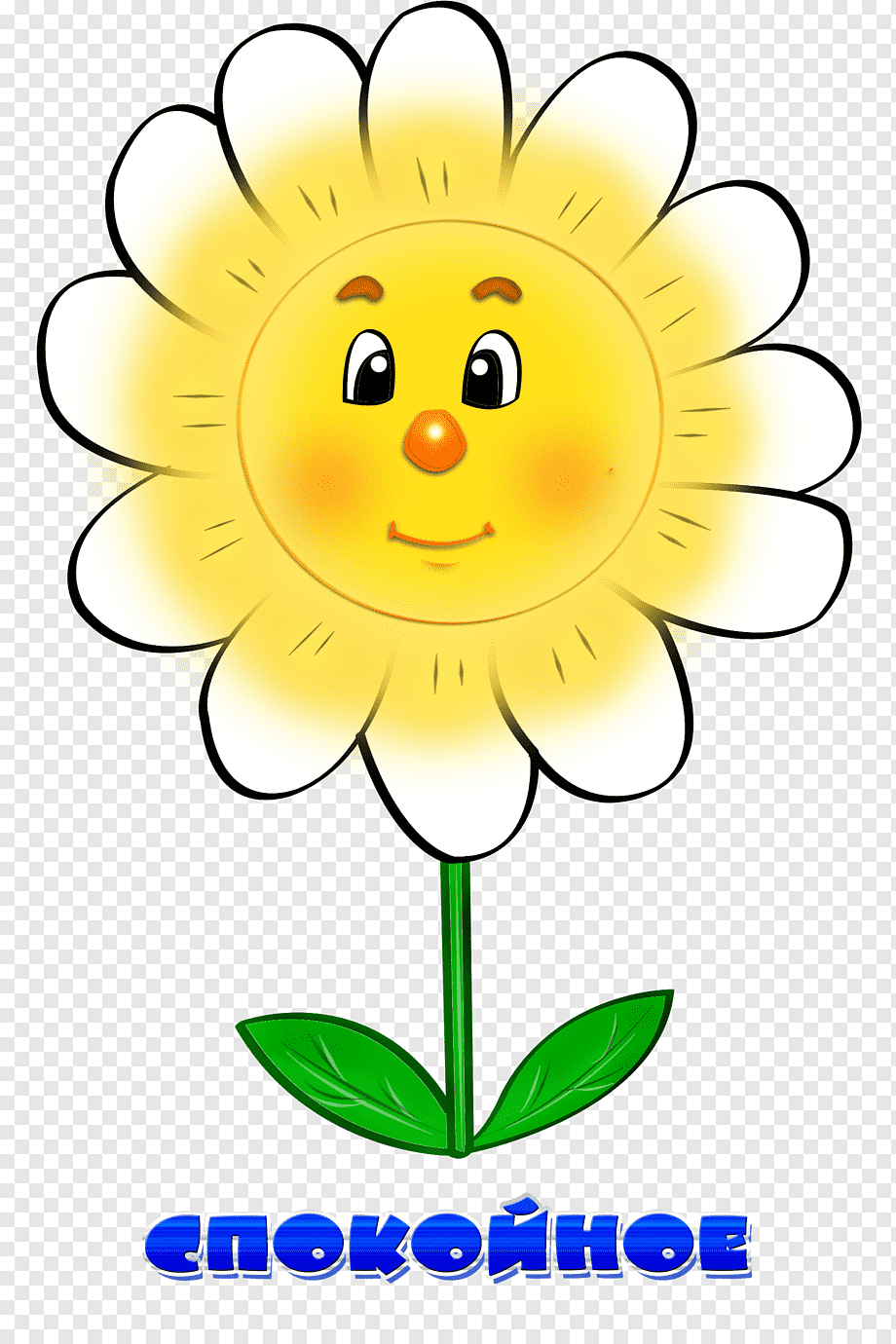 злий
здивований
мрійливий
спокійний
радісний
Розглянь ромашки. Настрій якої з них  співпадає з твоїм настроєм? Чому?
Бліцопитування
На які групи діляться мовні звуки?
Голосні та приголосні
6: А О У Е И І
Скільки голосних звуків?
Скільки букв для їх позначення?
10: А Я О У Ю Е Є И І Ї
тверді й м’які, дзвінкі й глухі
Якими бувають приголосні звуки?
Дзвінкі звуки вимовляємо з голосом і шумом
Як вимовляємо дзвінкі звуки?
Як вимовляємо глухі звуки?
Глухі звуки вимовляємо з шумом
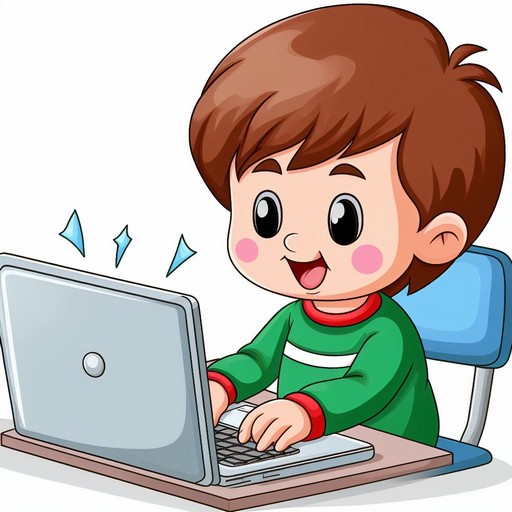 Дзвінкий – глухий приголосний звук
Розглянь світлини і назви птахів. Які з них перелітні? Який птах водоплавний?
Назви яких птахів закінчуються на дзвінкий приголоний звук? глухий приголосний звук?
Горобець, голуб, грак, лебідь, шпак, соловей
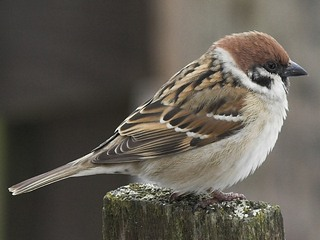 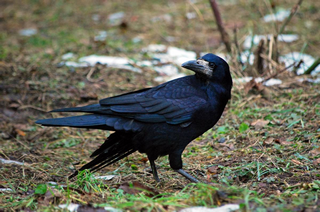 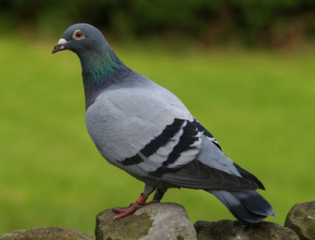 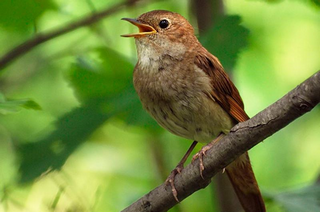 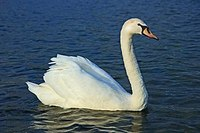 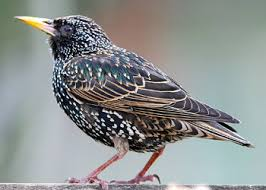 Повідомлення теми уроку
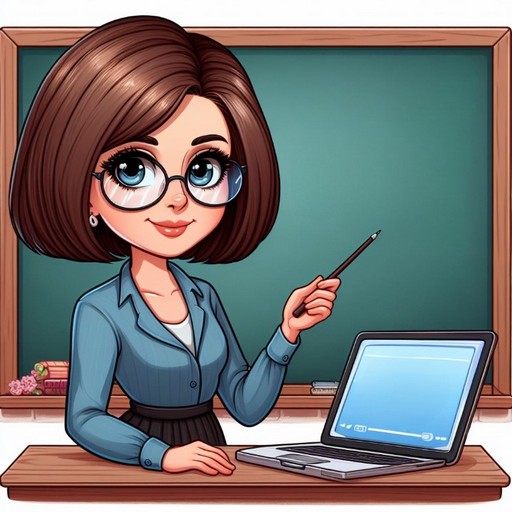 Сьогодні на уроці української мови ми вчитимемось правильно ставити наголос у словах, правильно їх вимовляти. 
Будемо складати речення за малюнками.
Прочитай розповідь Ґаджика. Дотримуйся наголосу.
Яких помилок припустився Ґаджик? Виправ помилки.
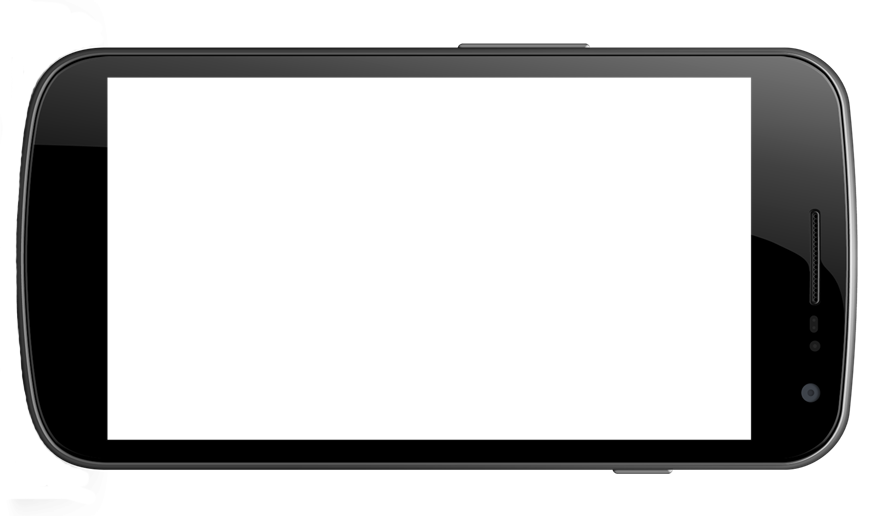 Брати збиралися в далеку дорогу. Вирішили не брати нічого зайвого. Але одну дорогу річ узяли. Це мобільний телефон.
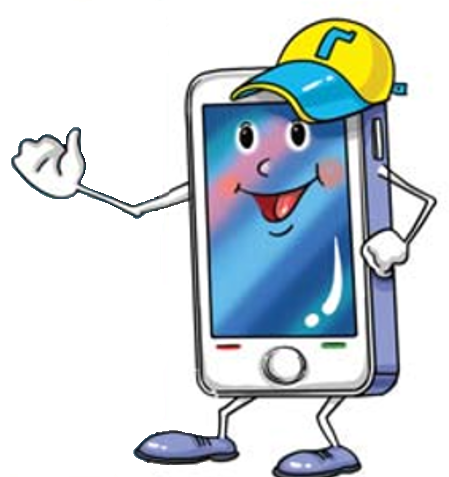 Підручник.
Сторінка
24
Запиши пари слів.
Постав наголоси в словах
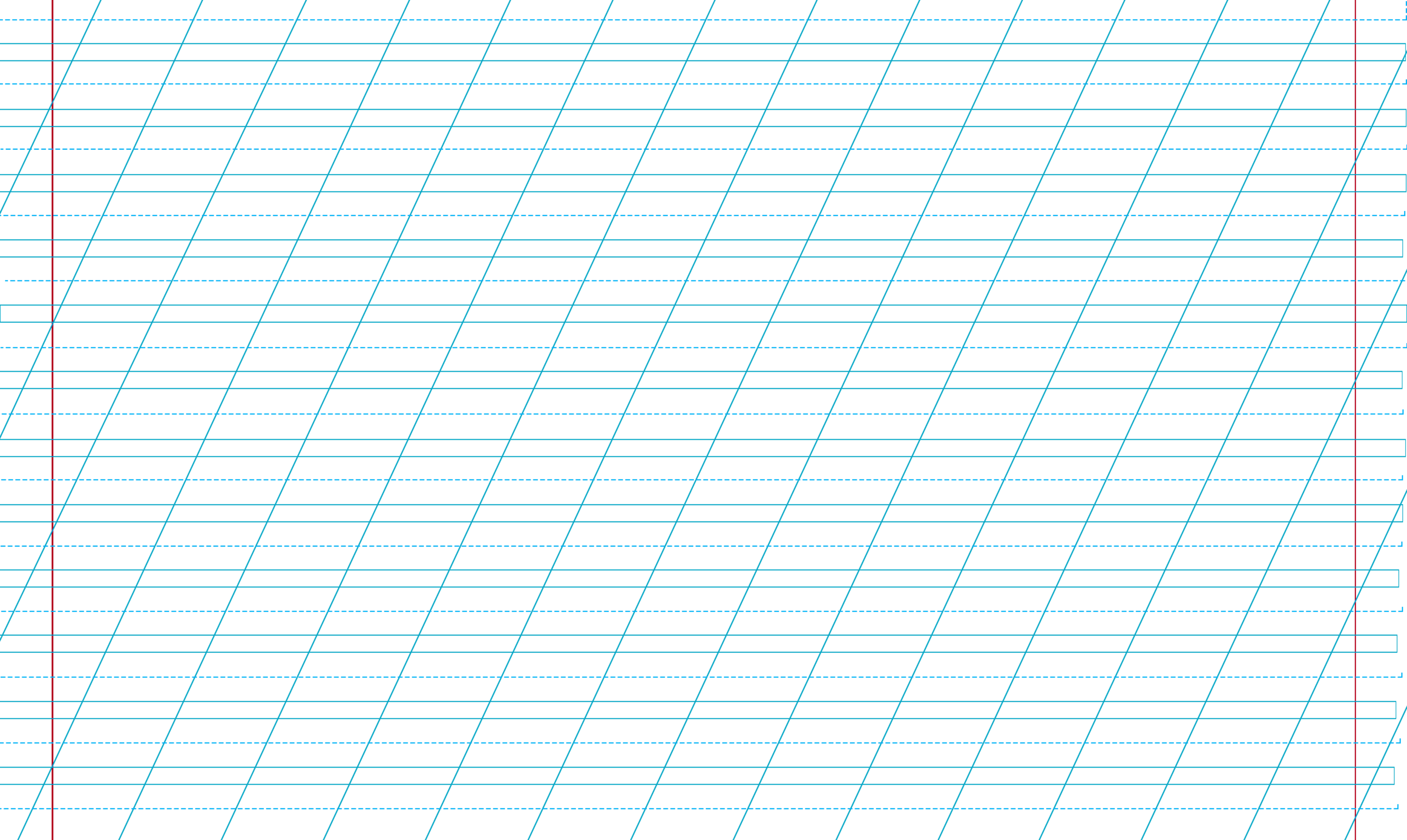 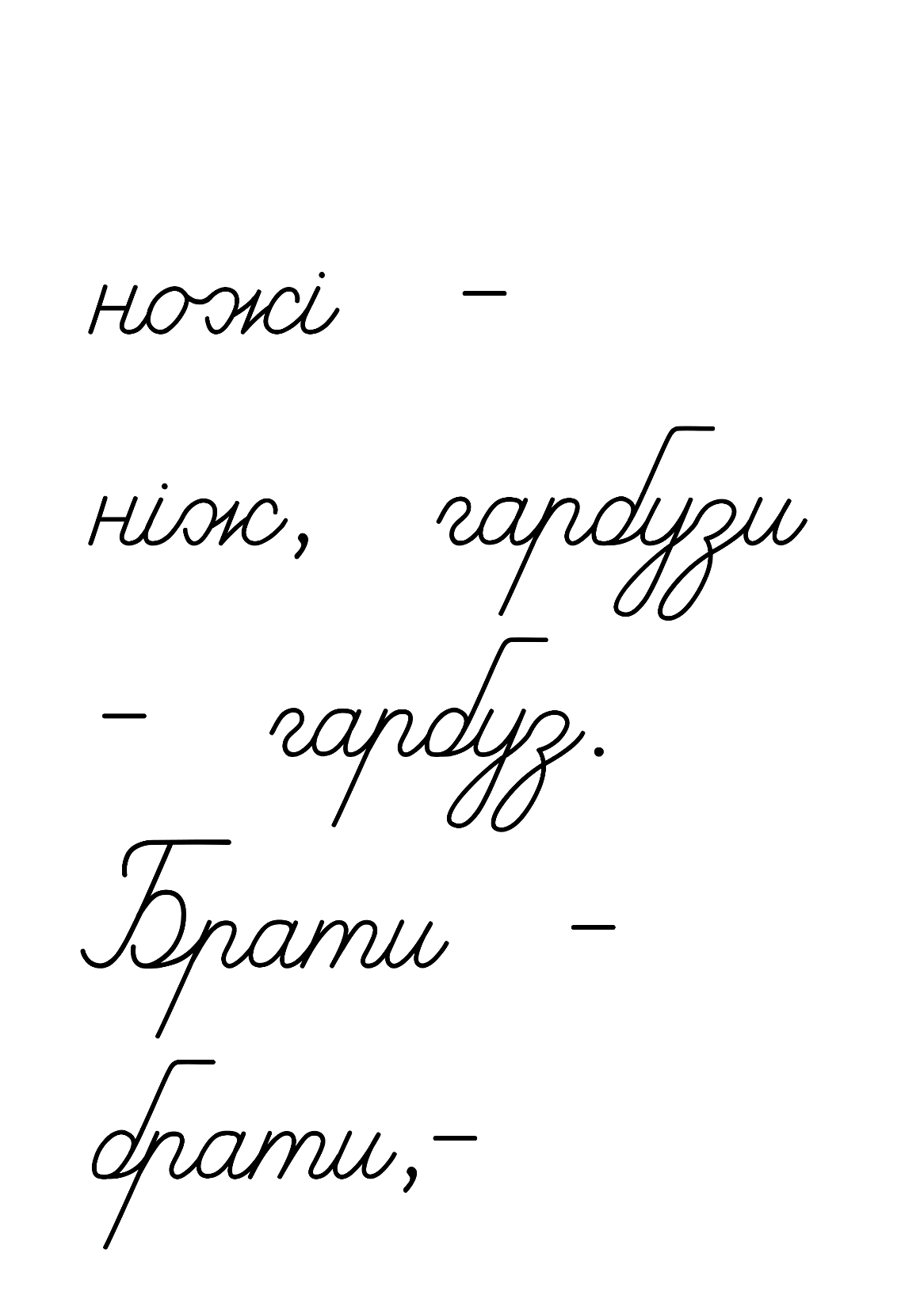 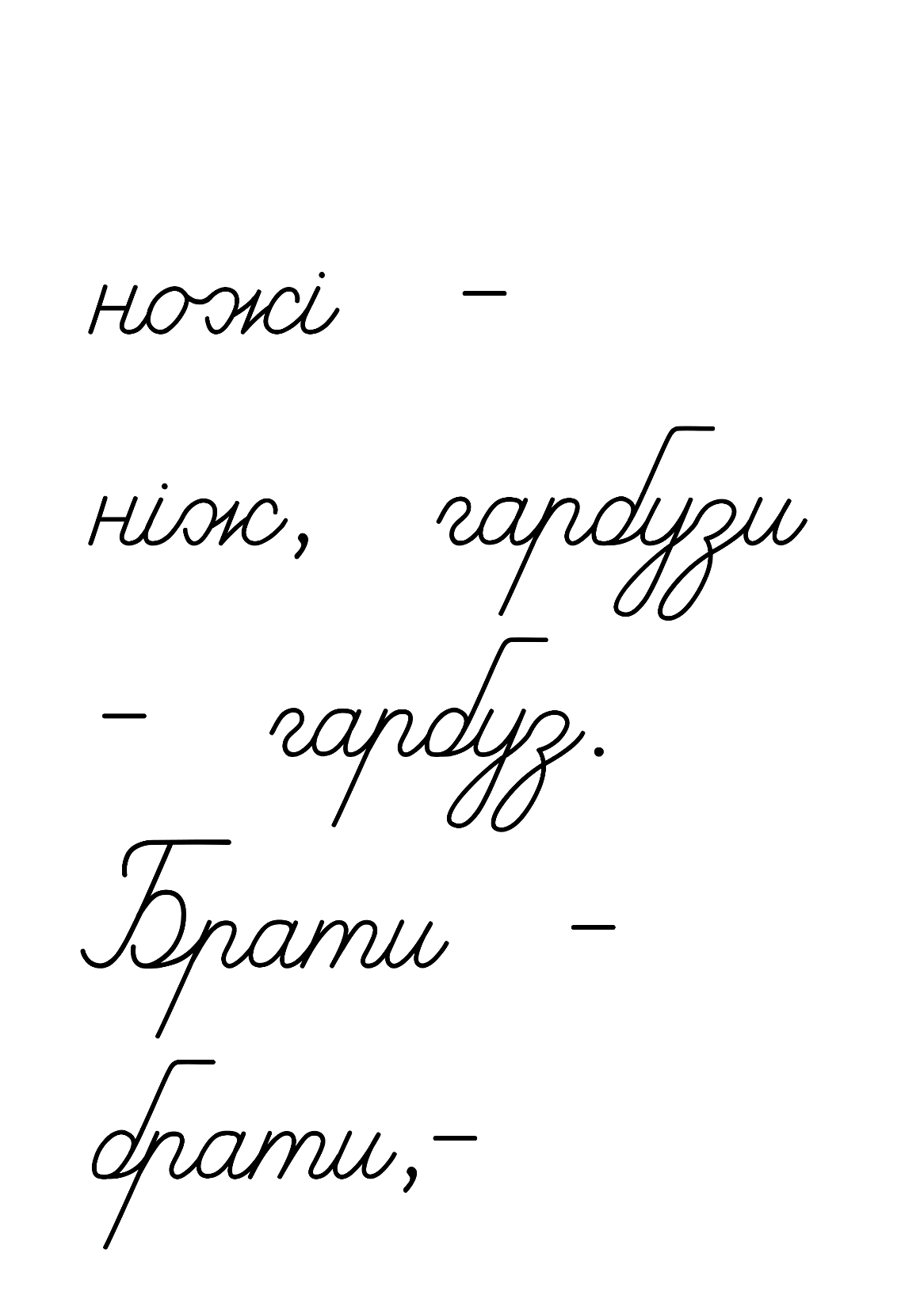 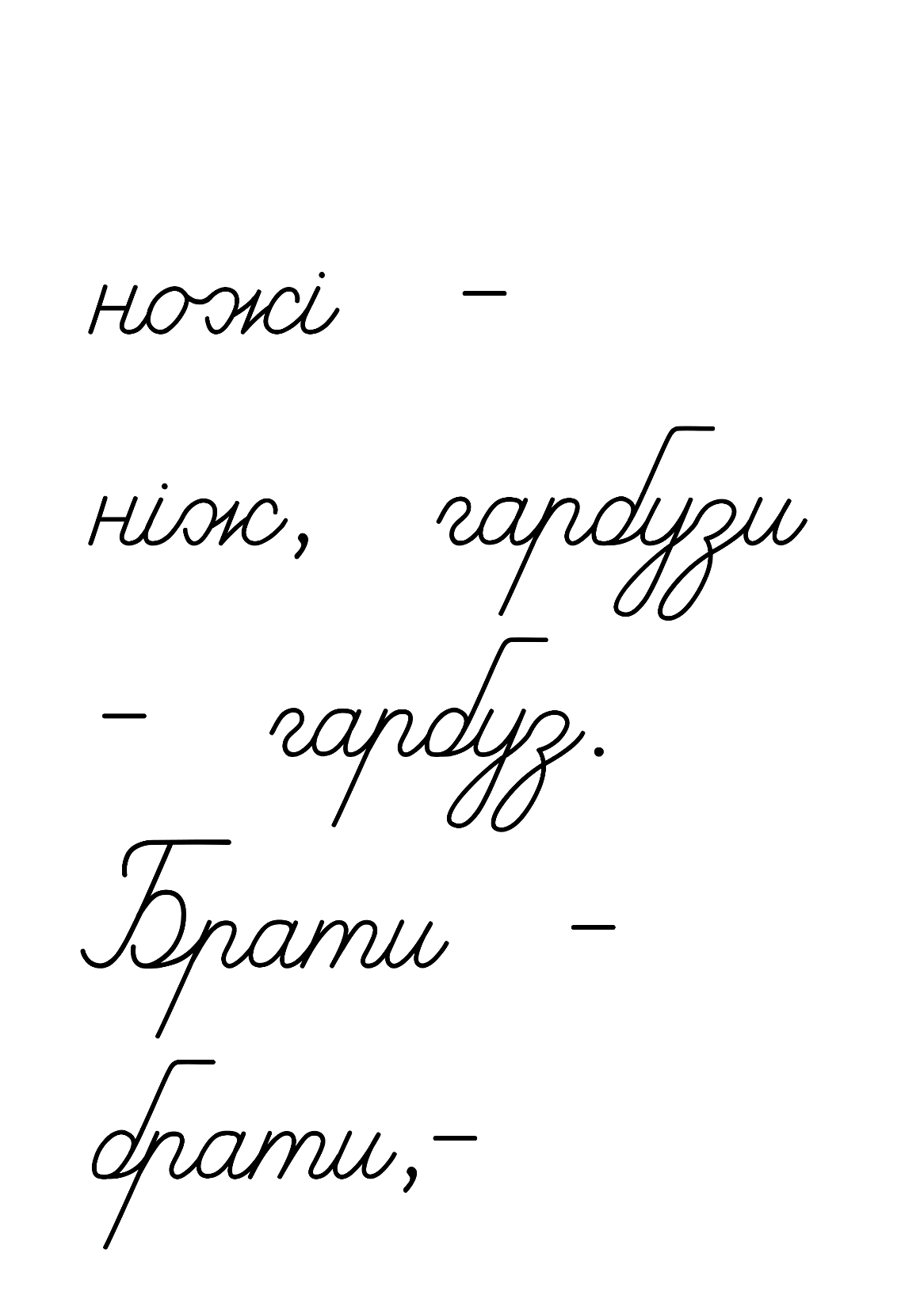 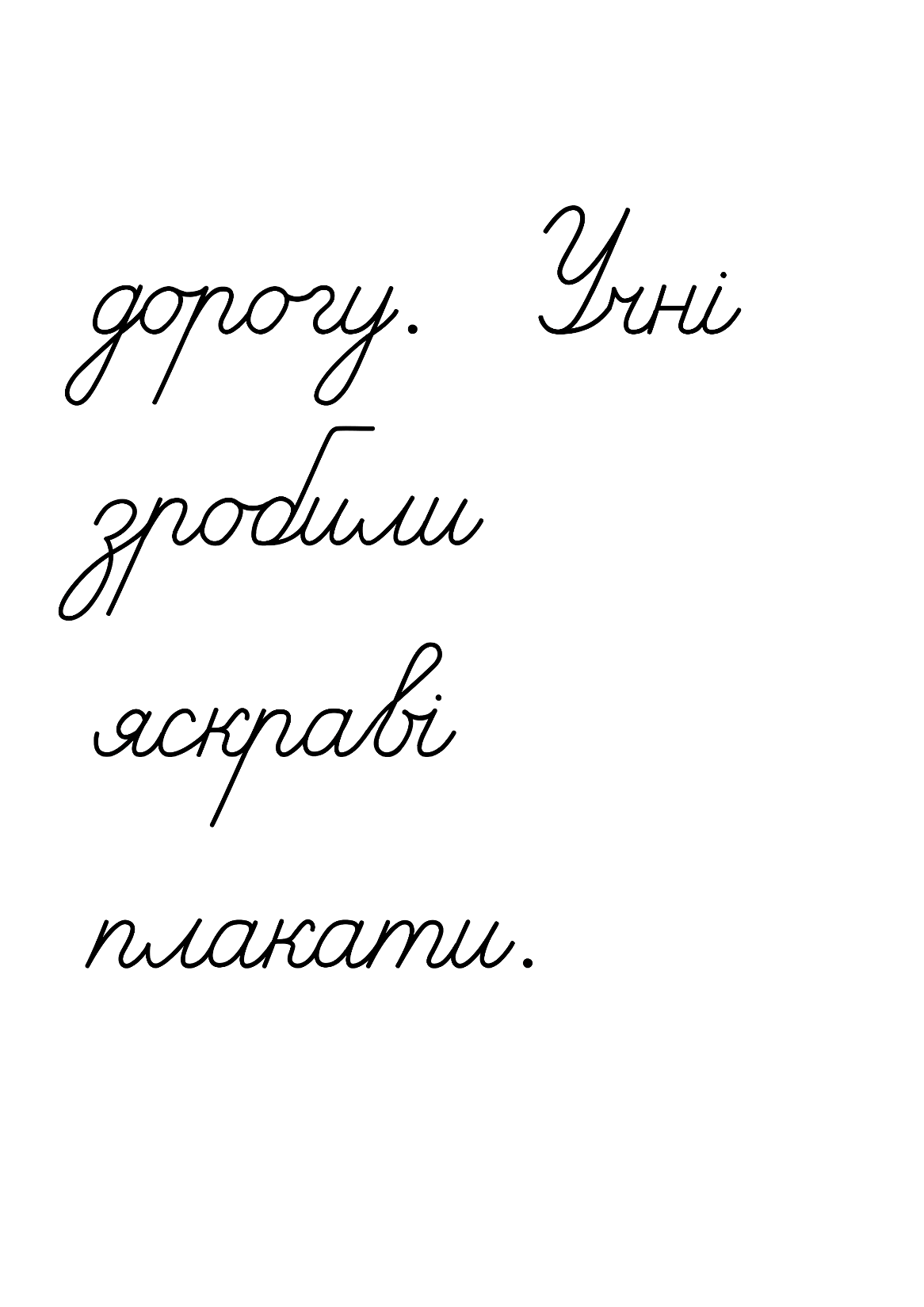 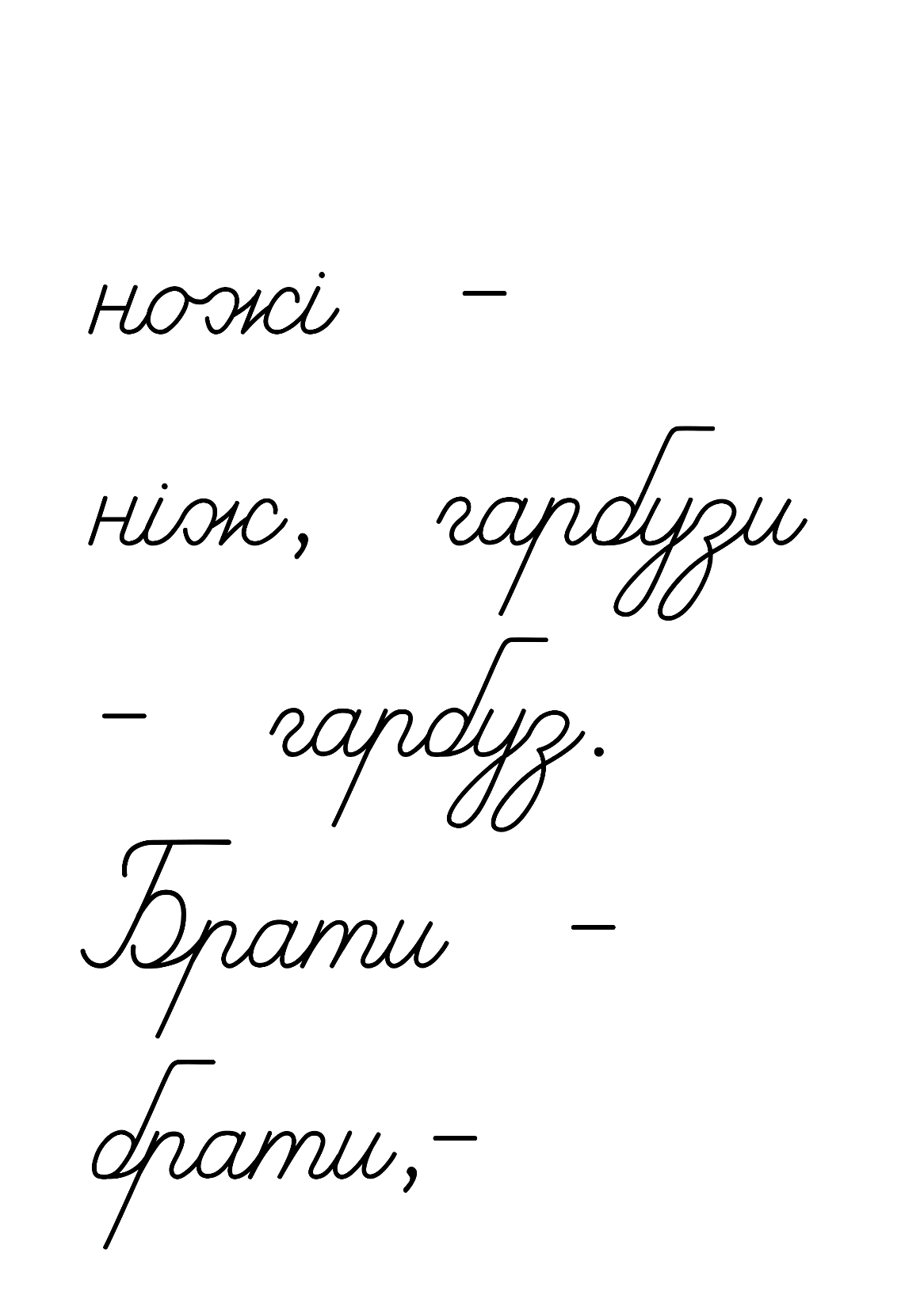 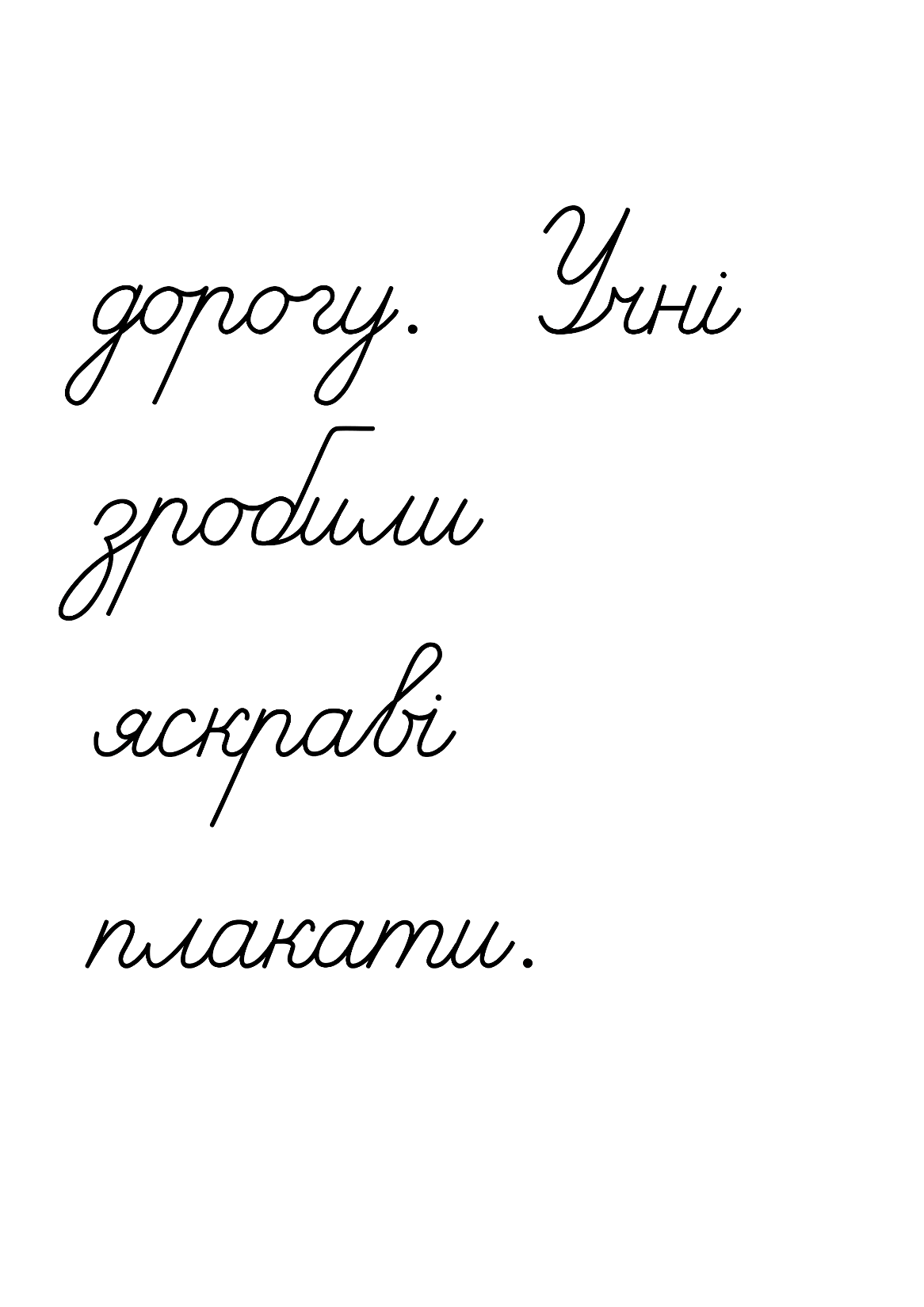 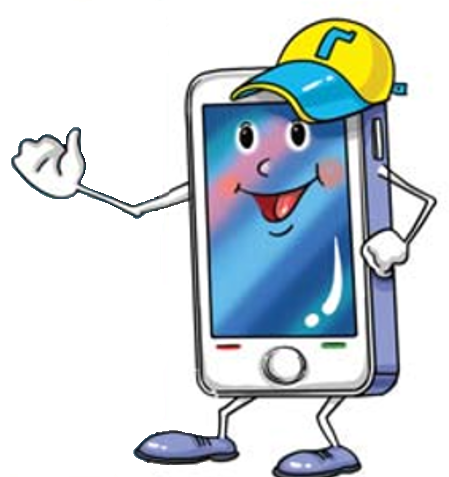 Проведи дослідження!
Прочитай записані слова. Поясни, чим вони відрізняються.
Зроби висновок, чи може від наголосу залежати значення слова. Перевір себе за правилом.
Наголос може змінити значення слова.
Підручник.
Сторінка
24
Допоможи Читалочці вибрати з довідки потрібні слова.
плакати
плакати
1. Учні зробили яскраві … … …  … . 2. Дівчинка почала голосно … … … ….  3. Ніс – це … … …  нюху. 4. … … … … - музичний інструмент.
орган
Орган
Довідка: плакати, орган.
Запиши одну пару речень. Постав наголос у вставлених словах.
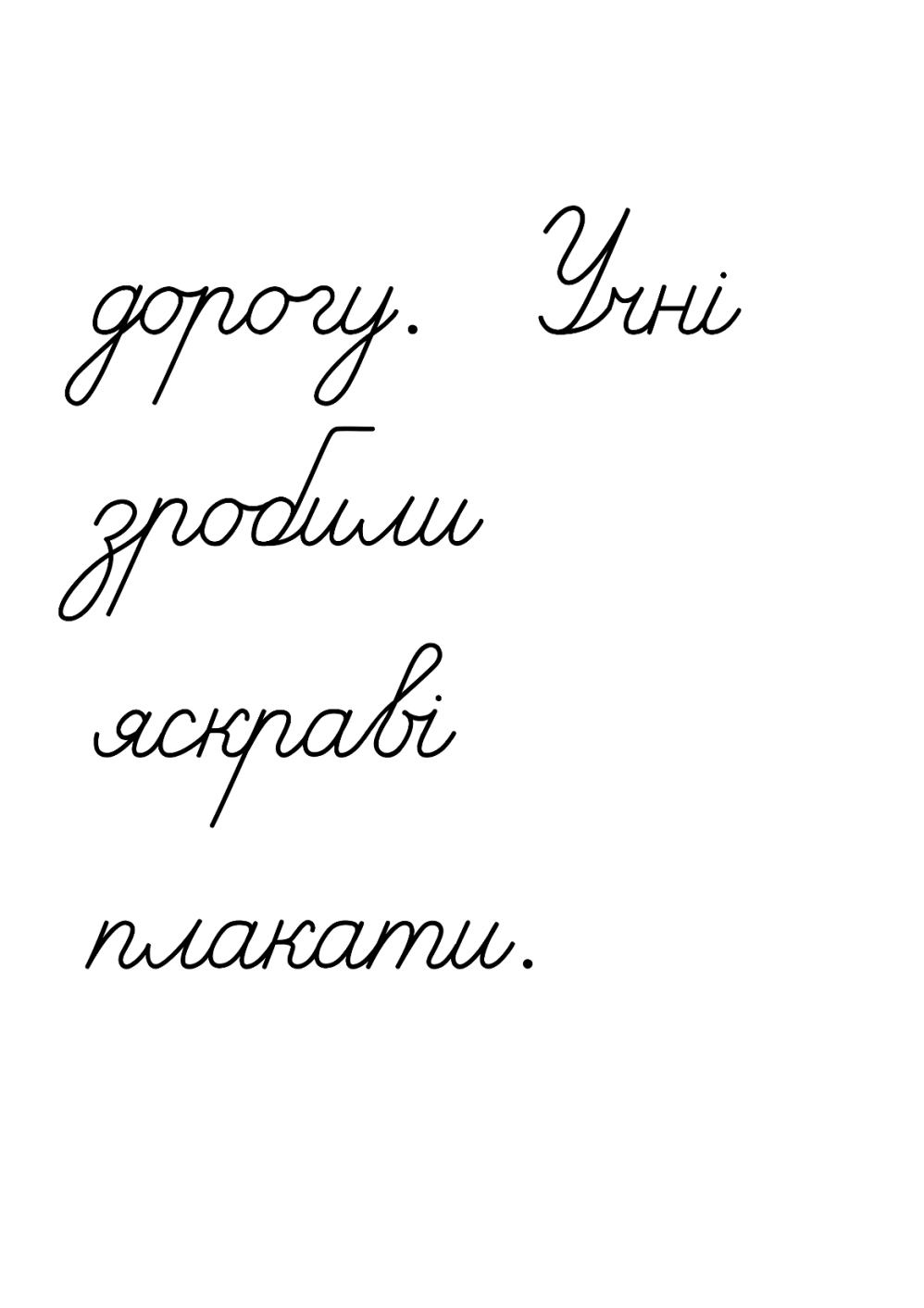 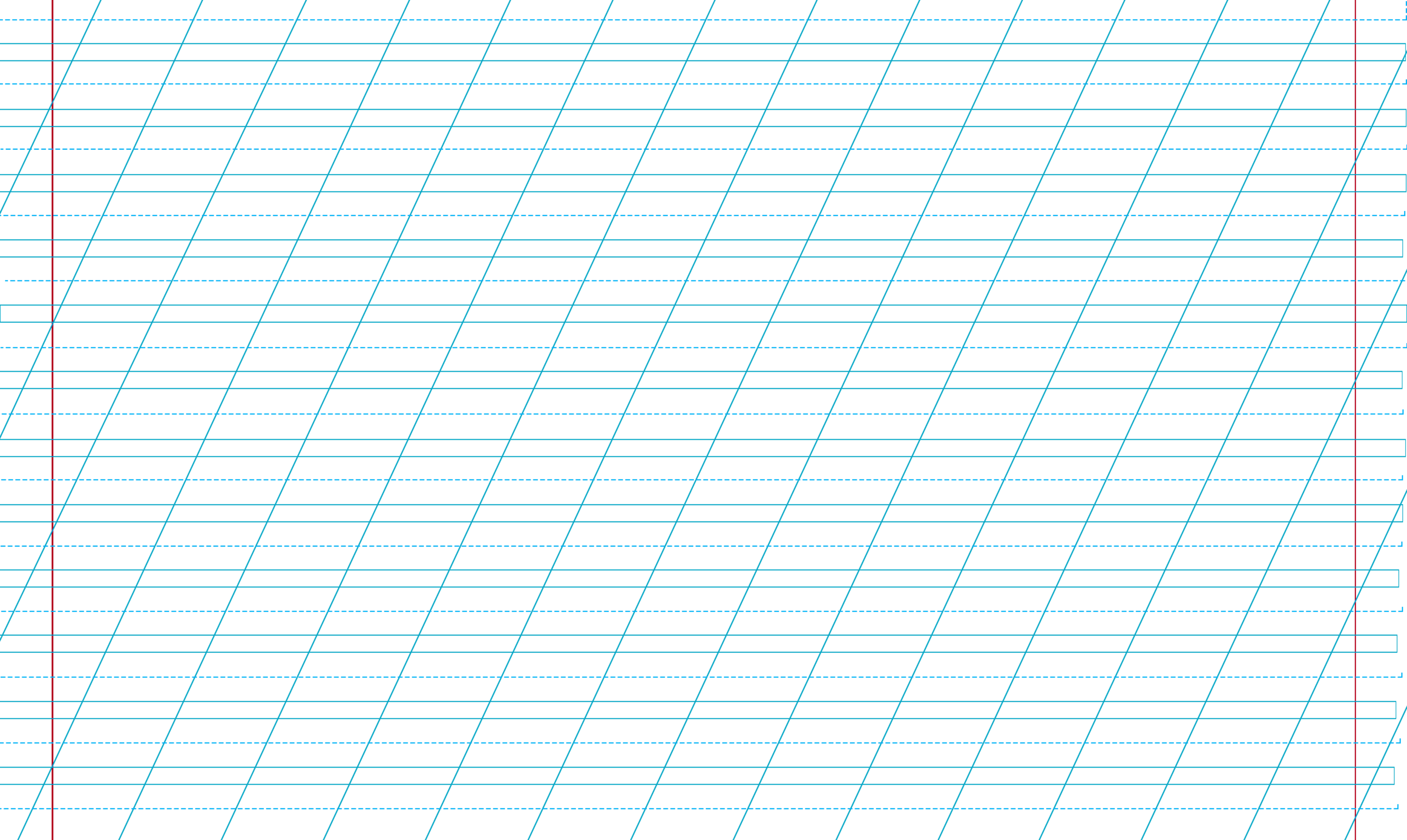 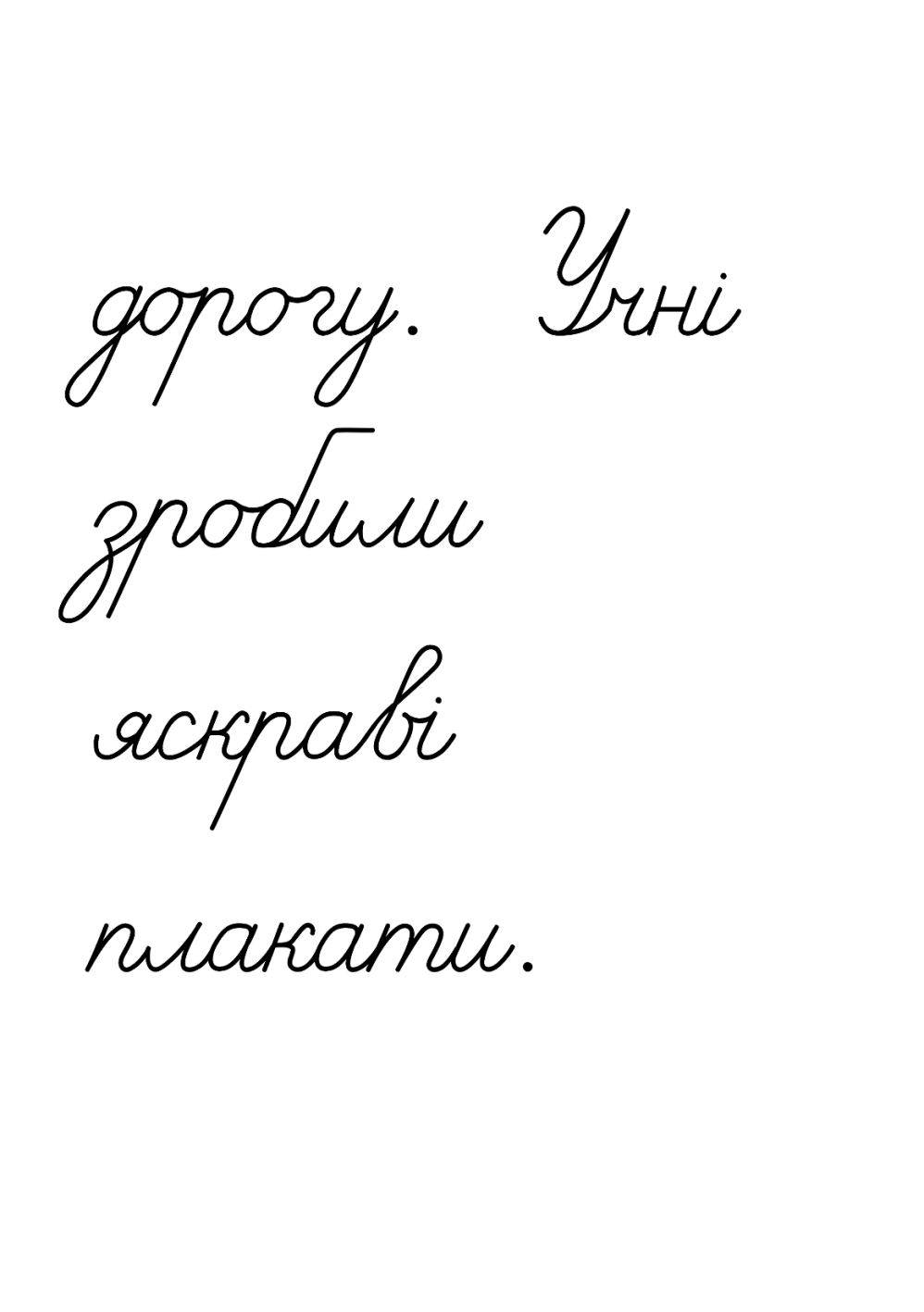 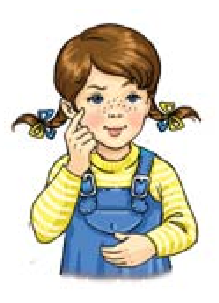 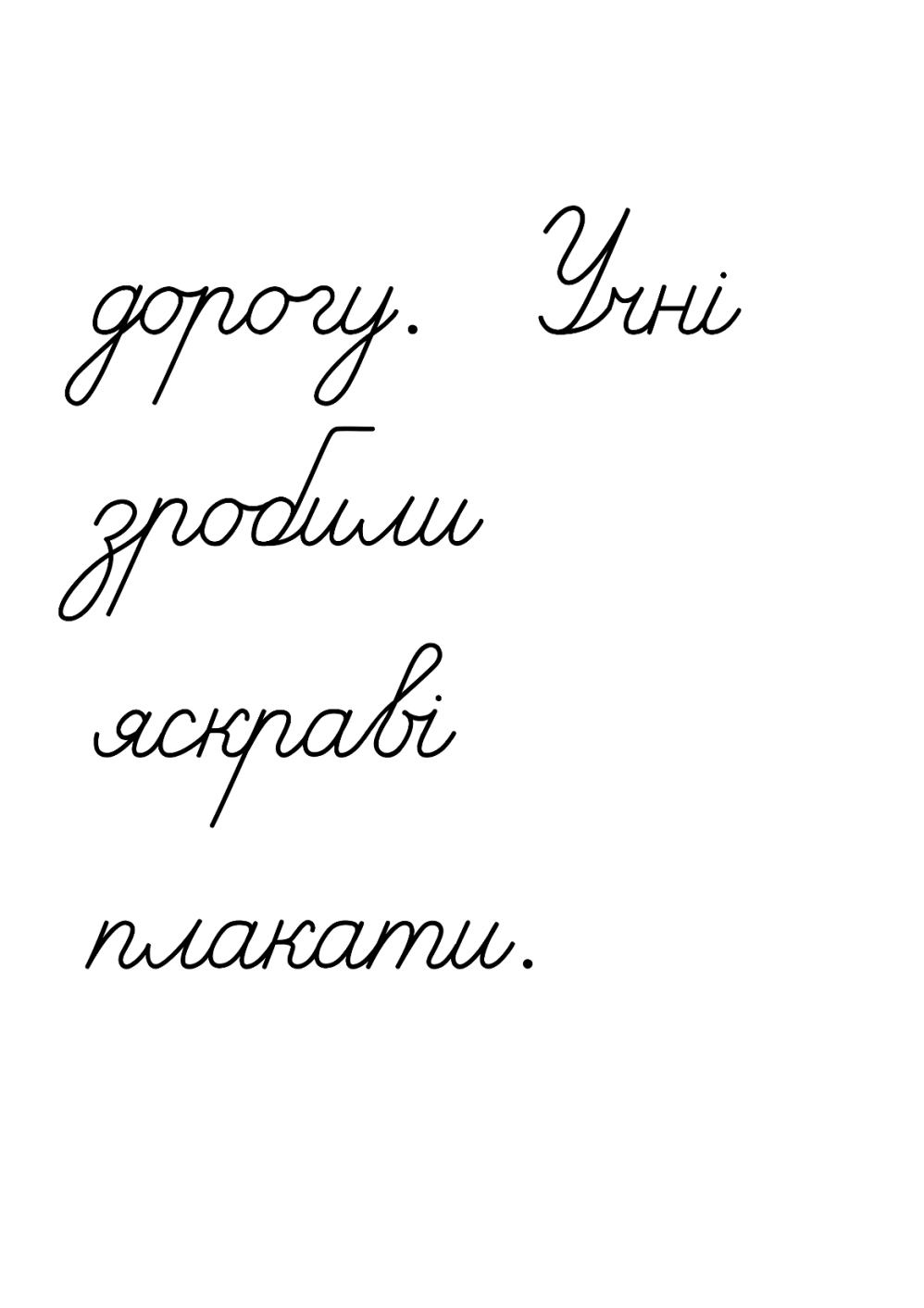 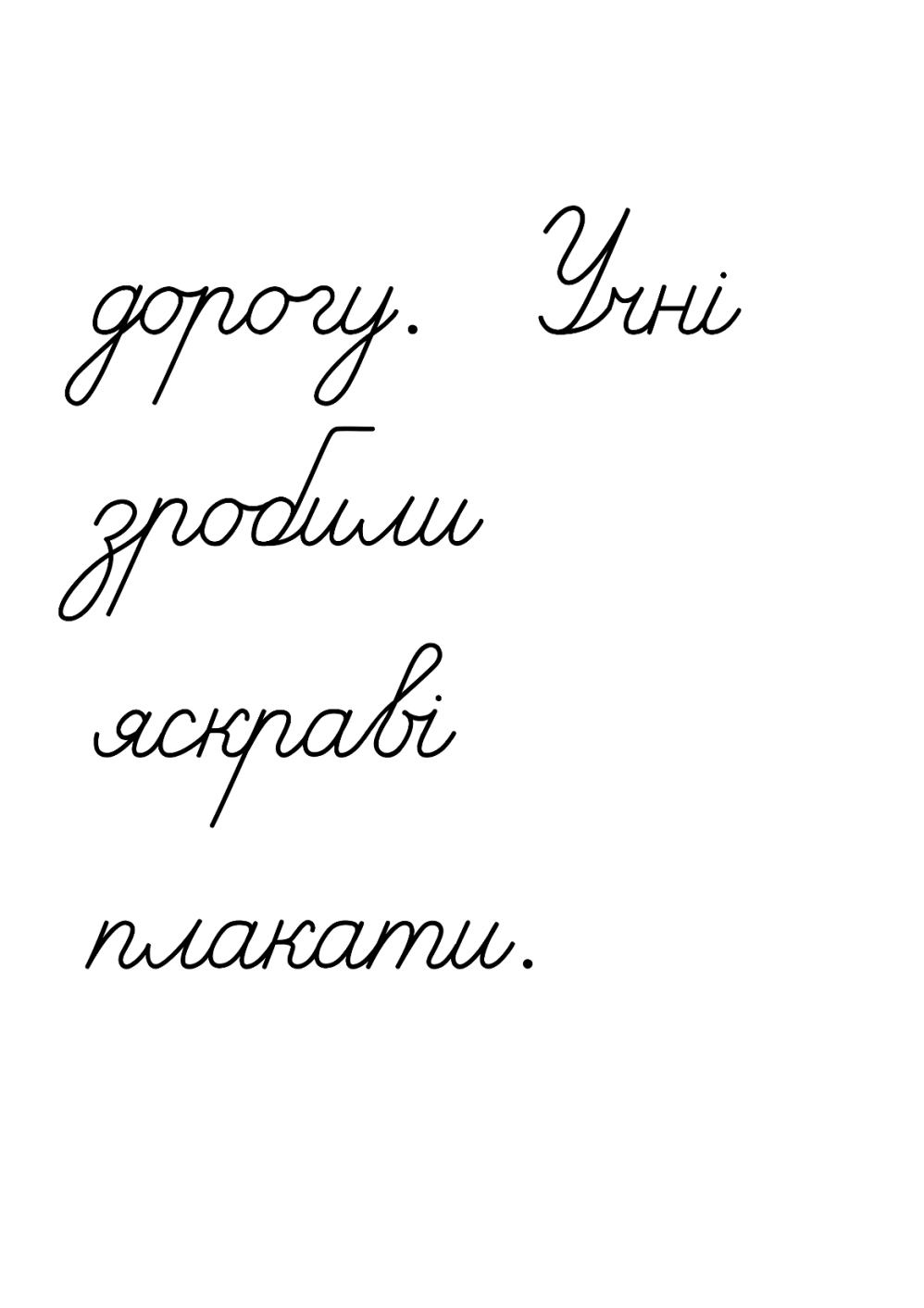 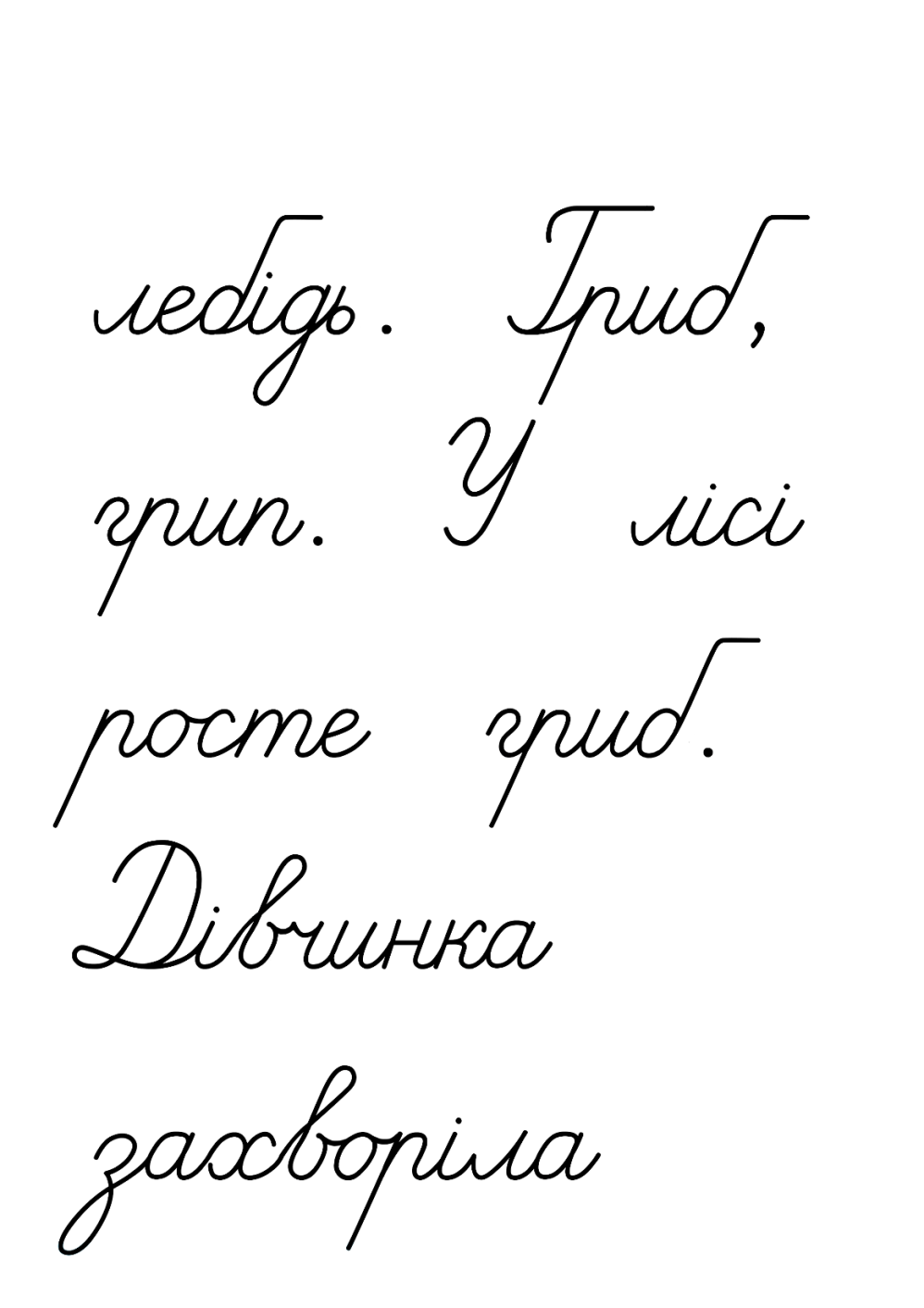 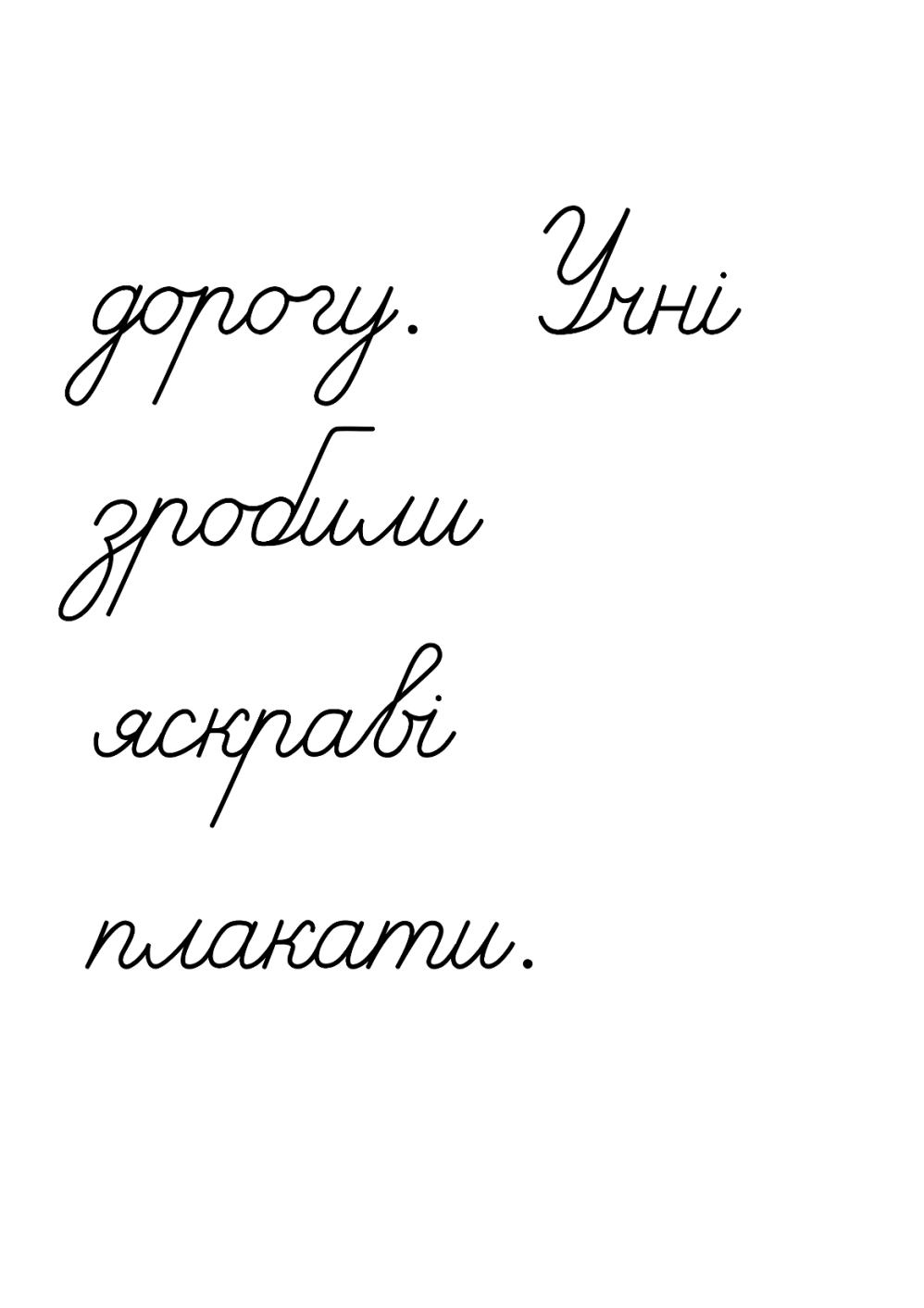 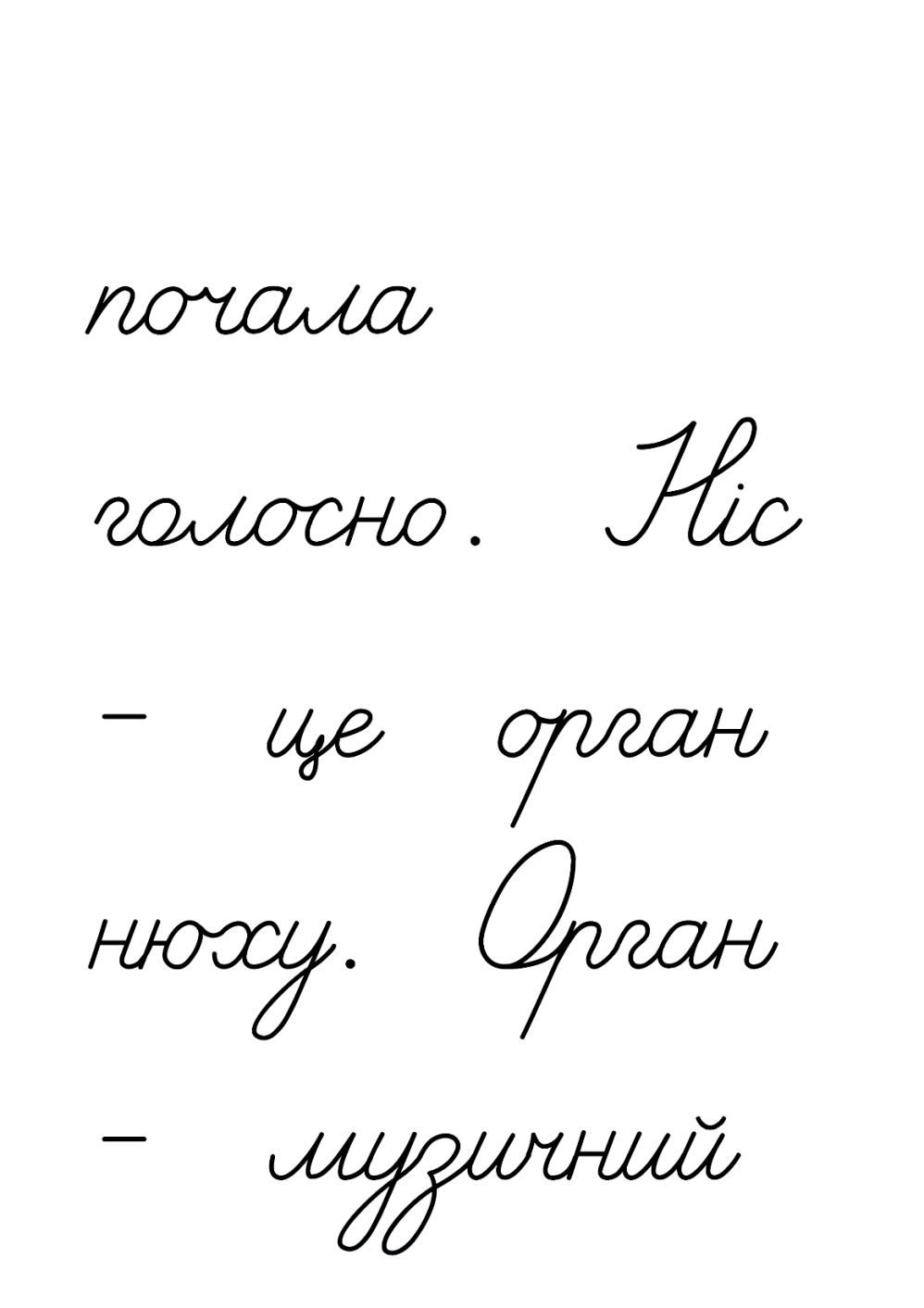 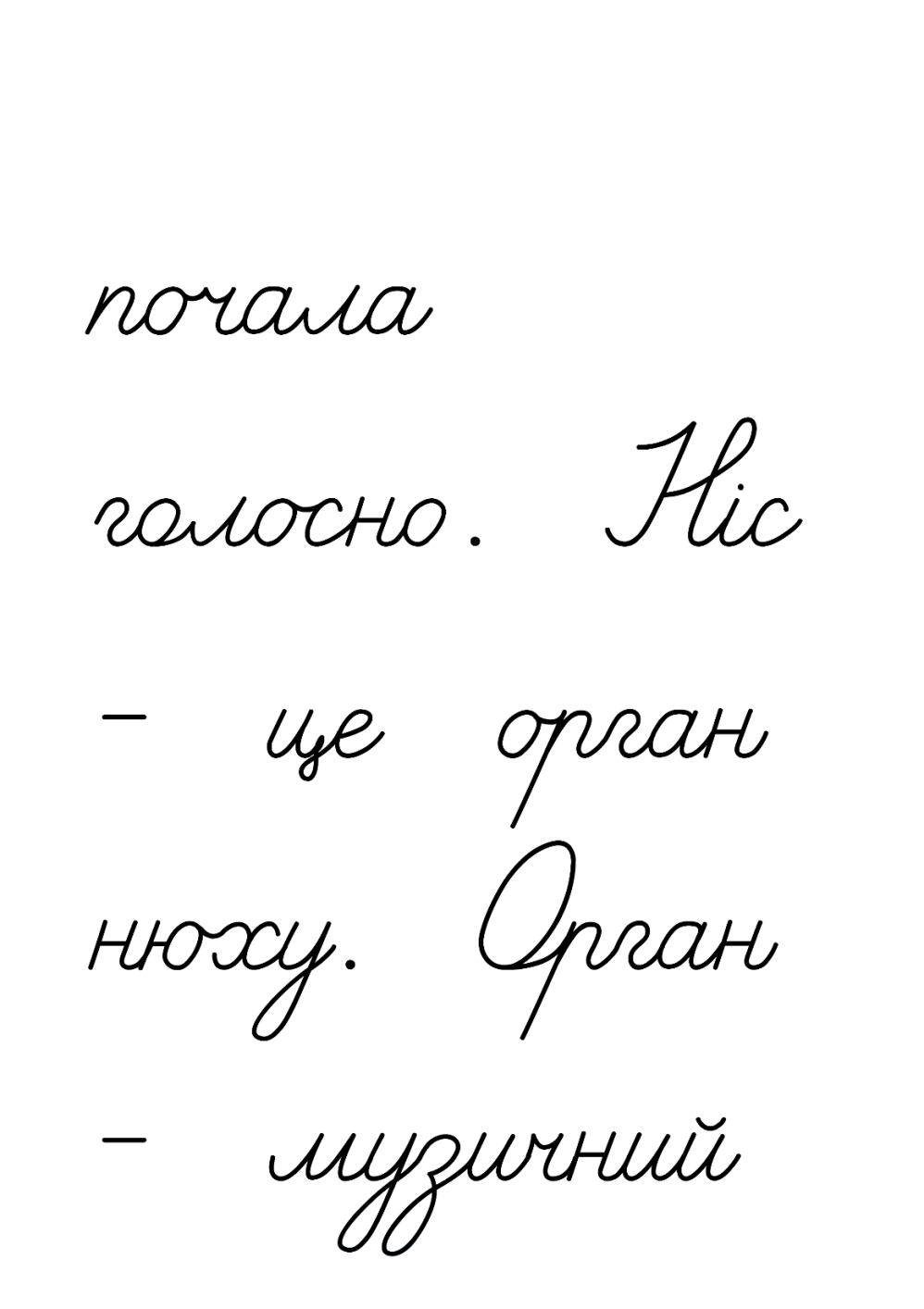 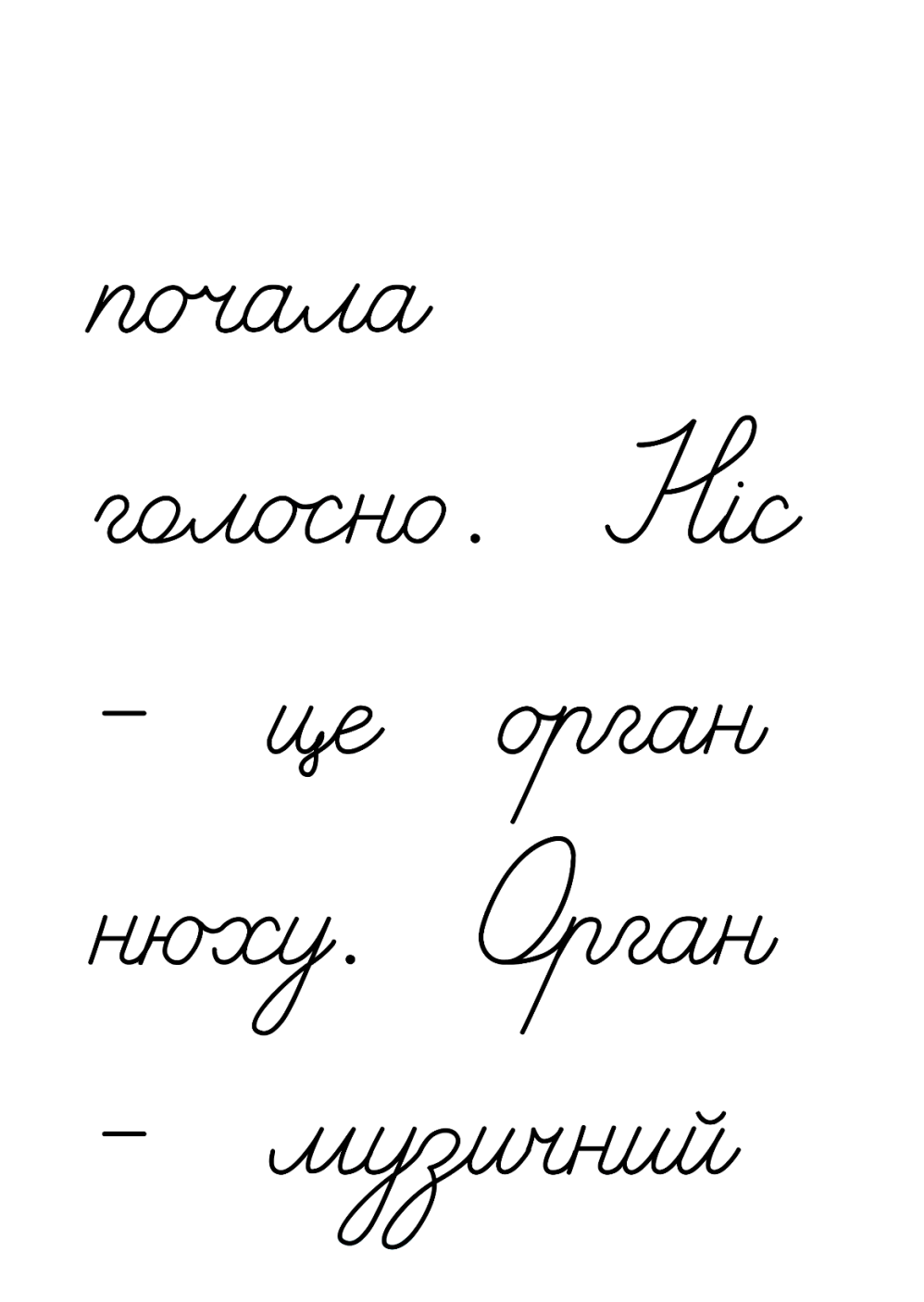 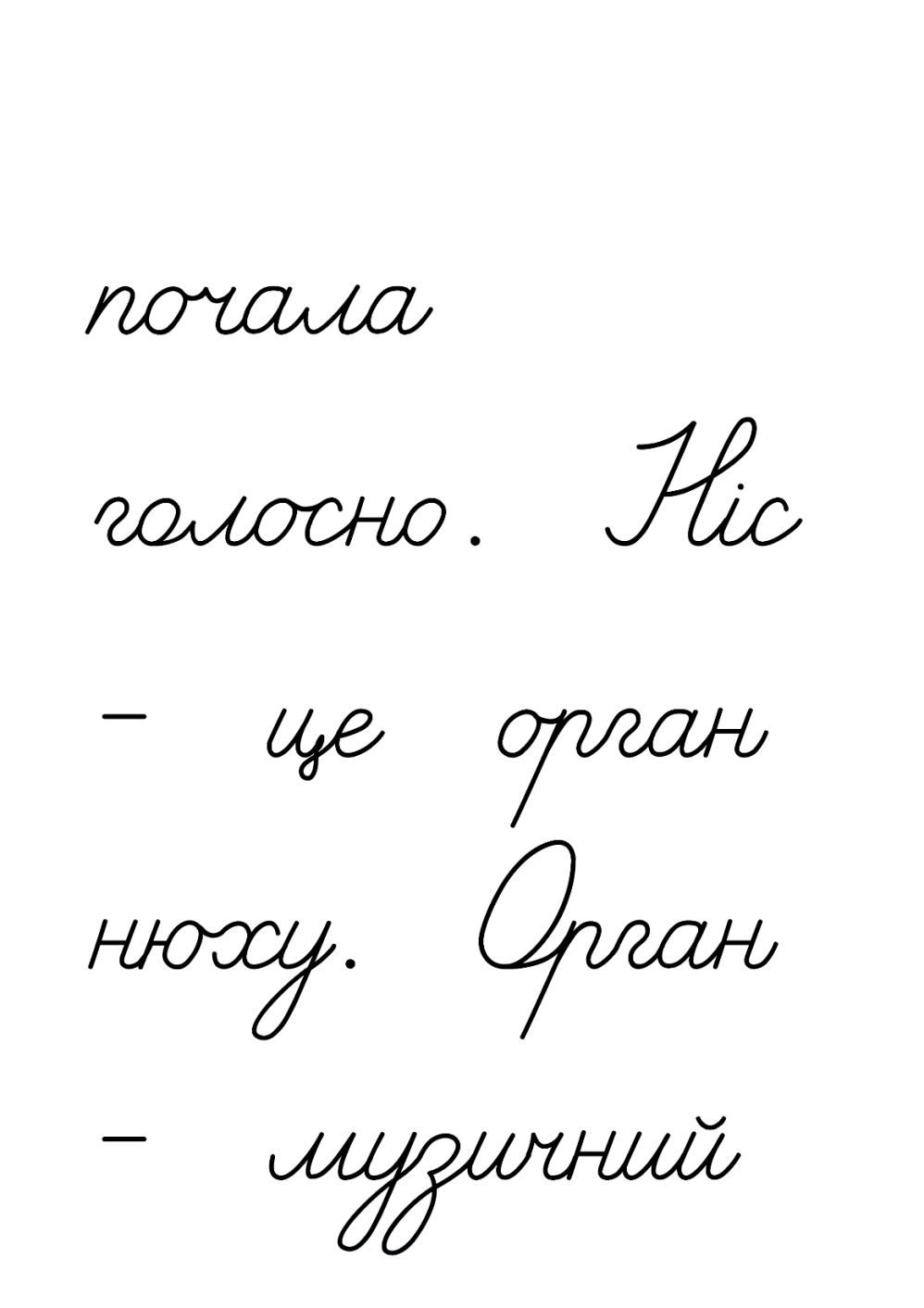 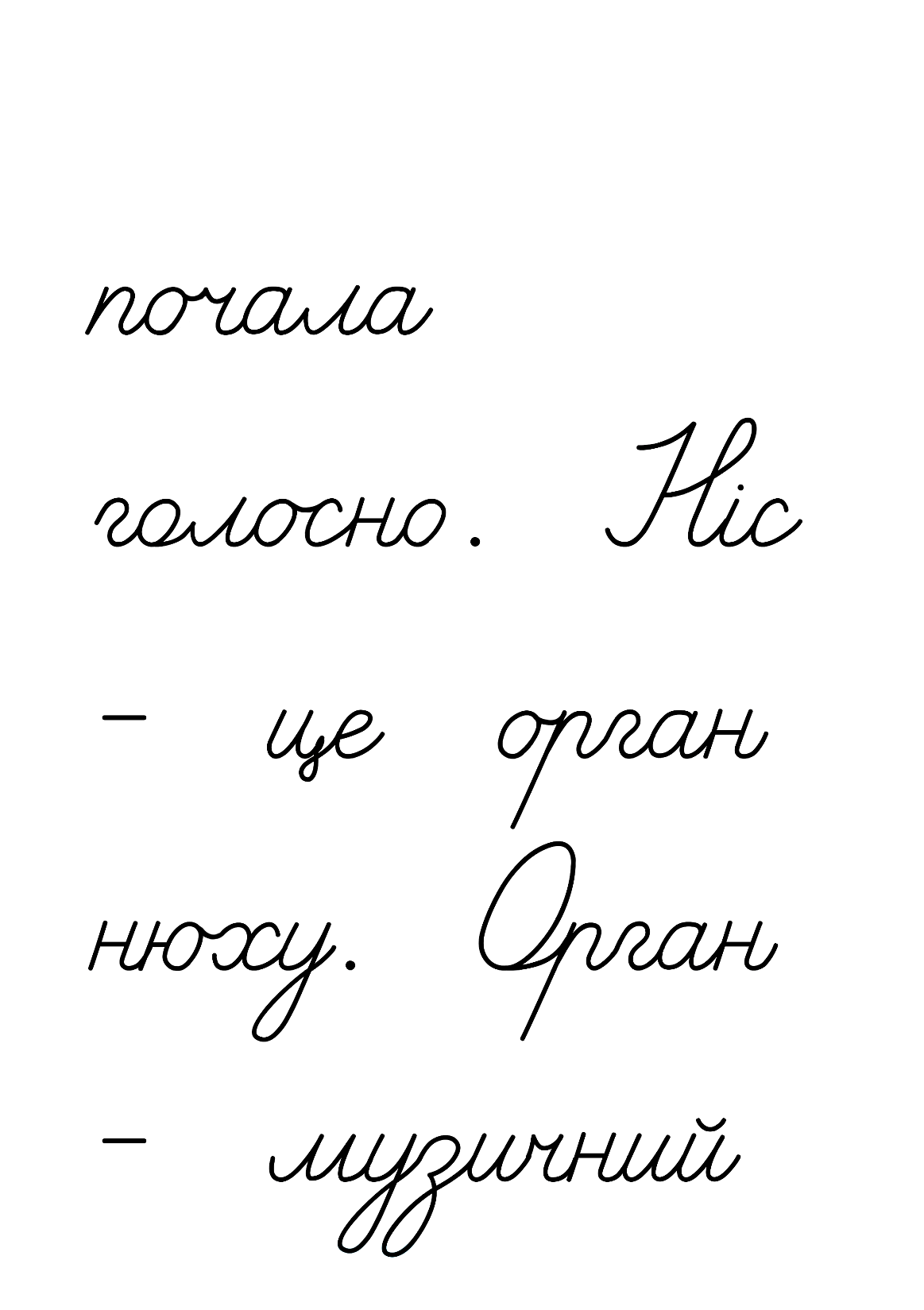 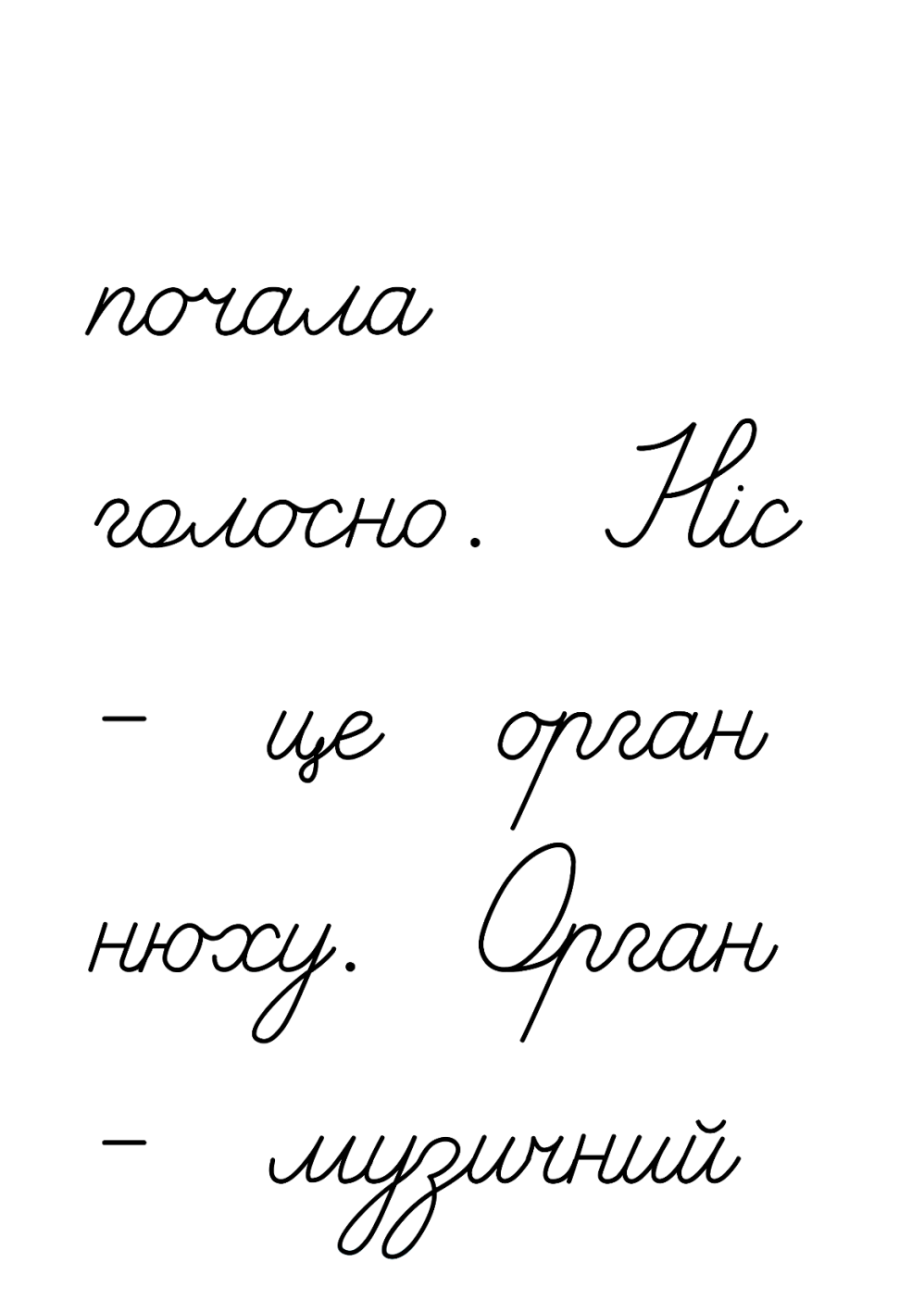 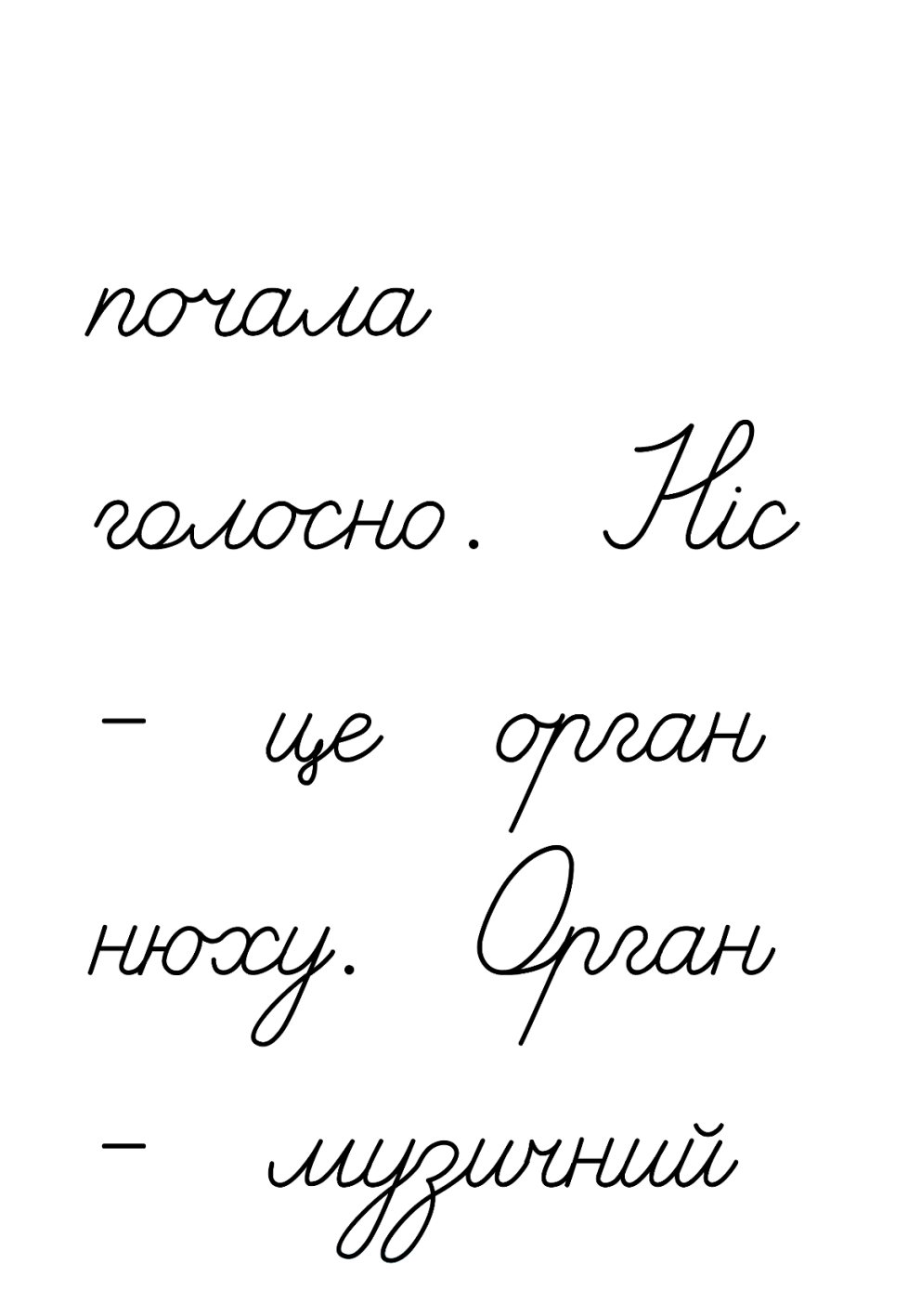 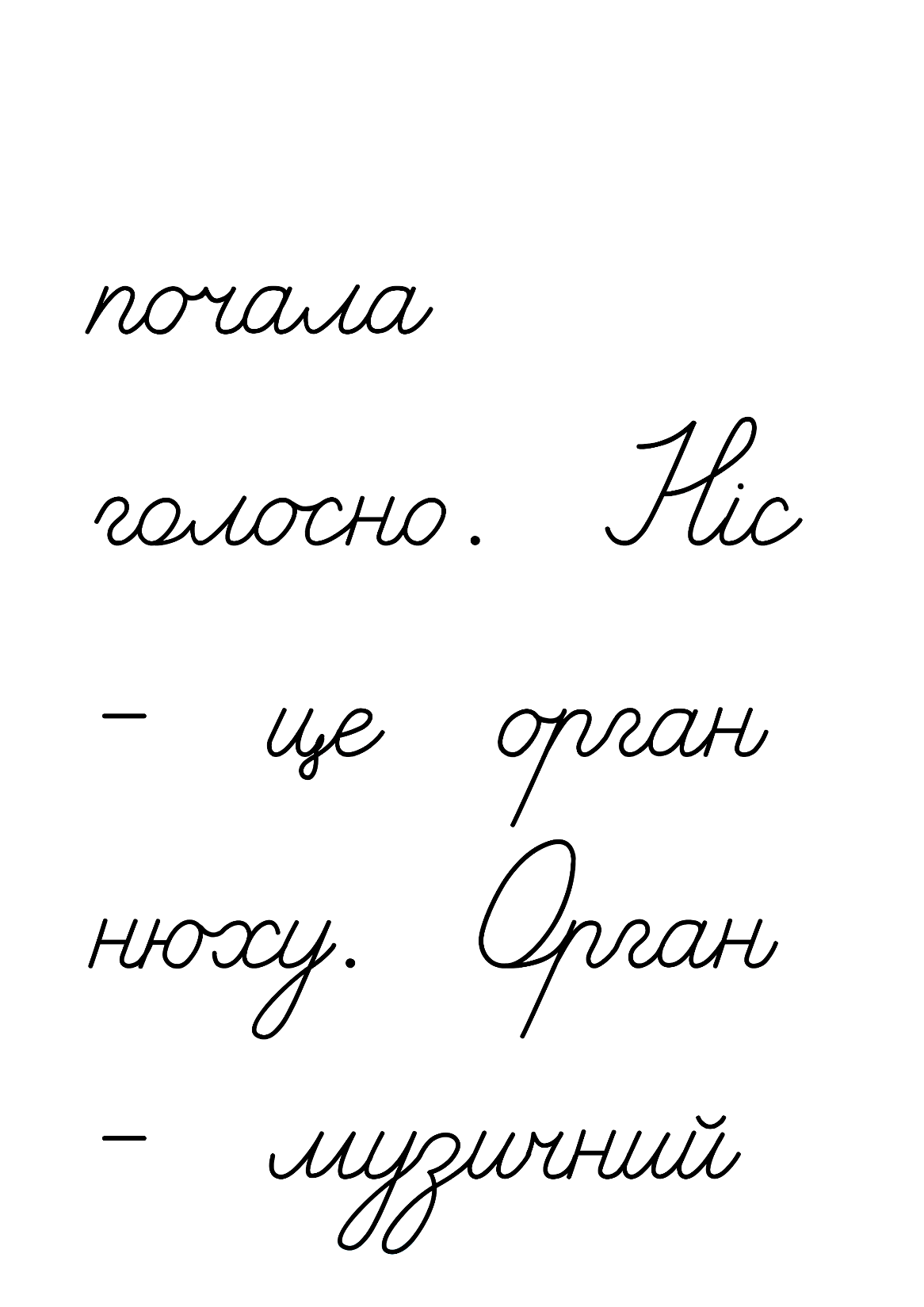 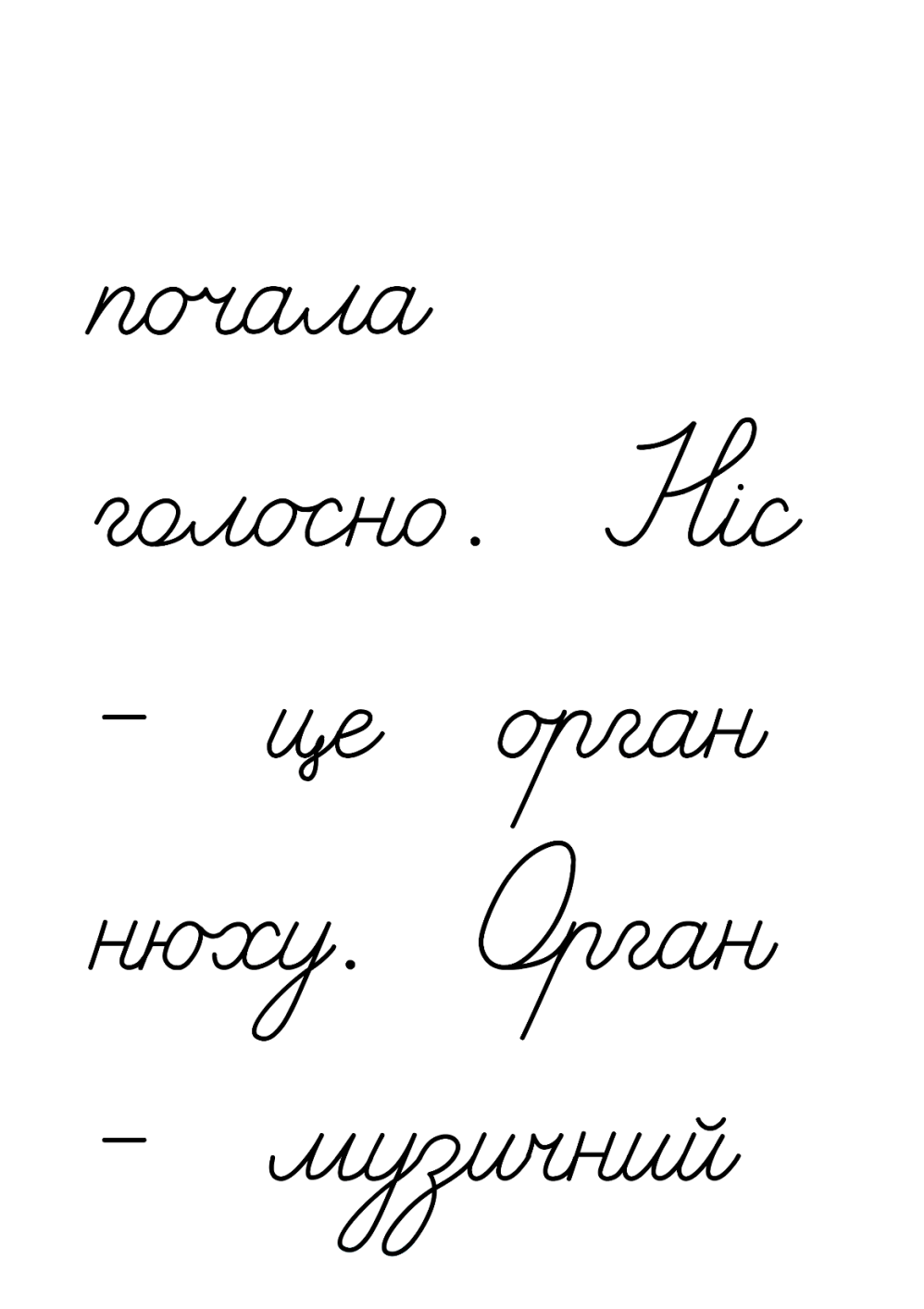 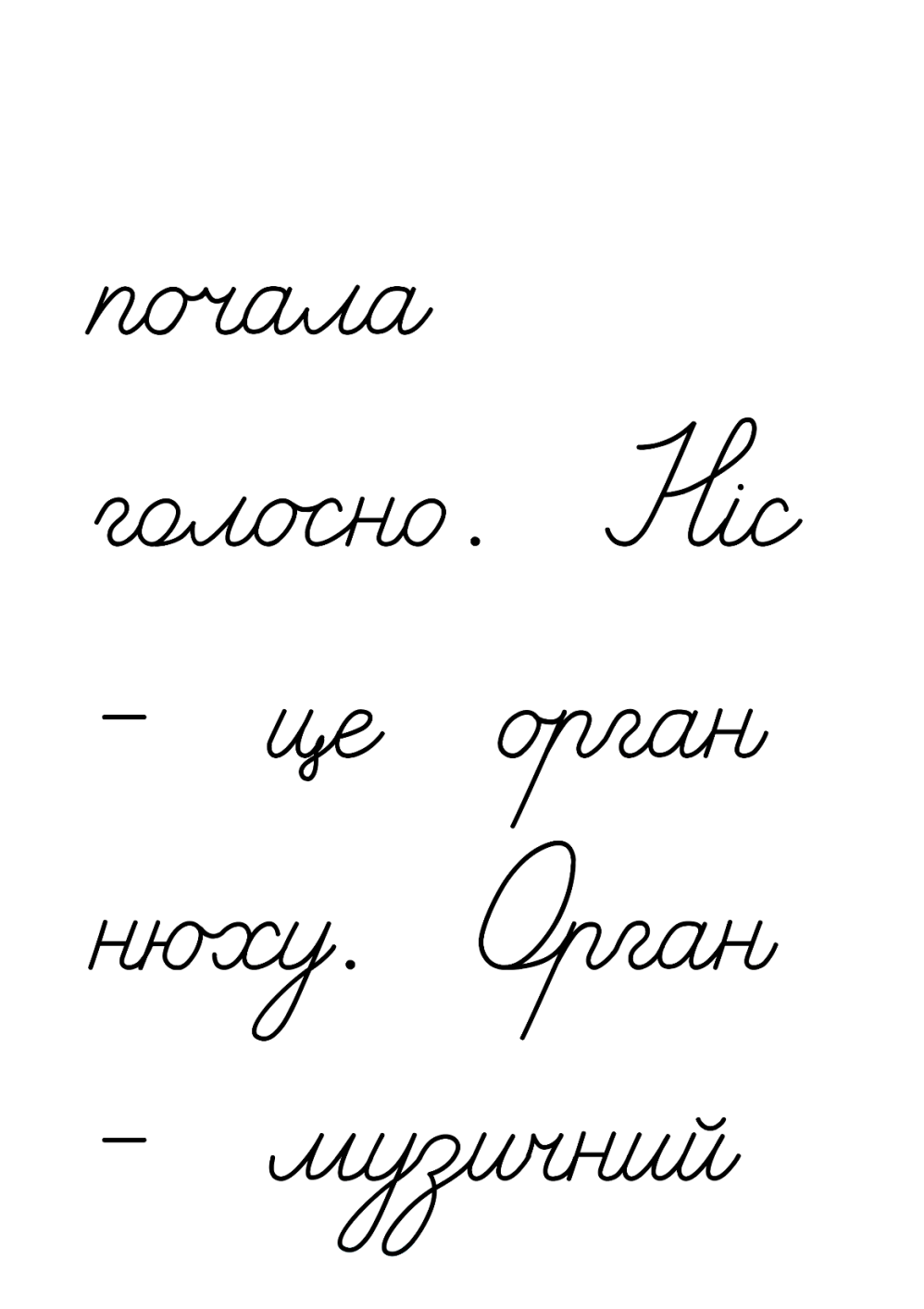 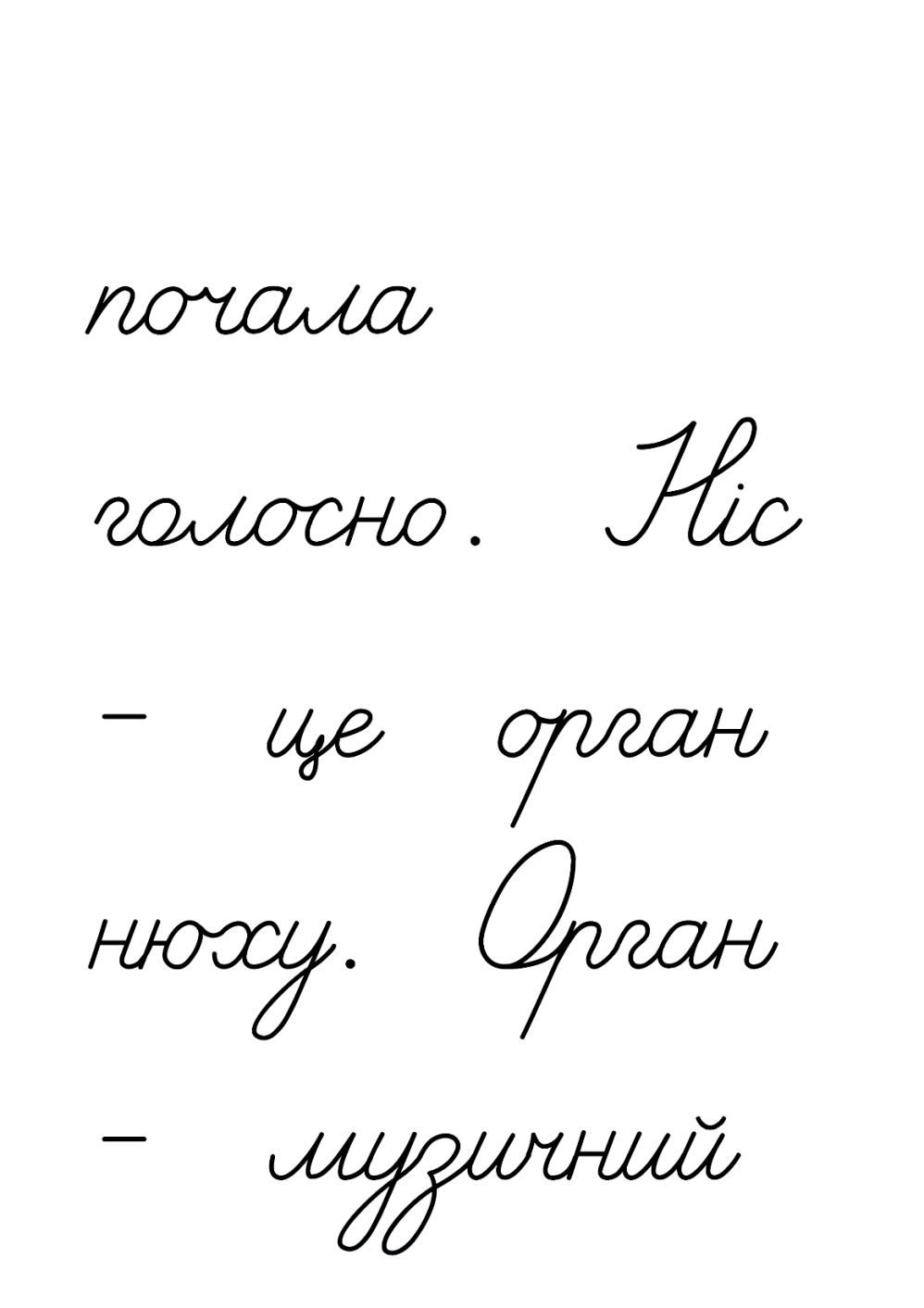 Підручник.
Сторінка
25
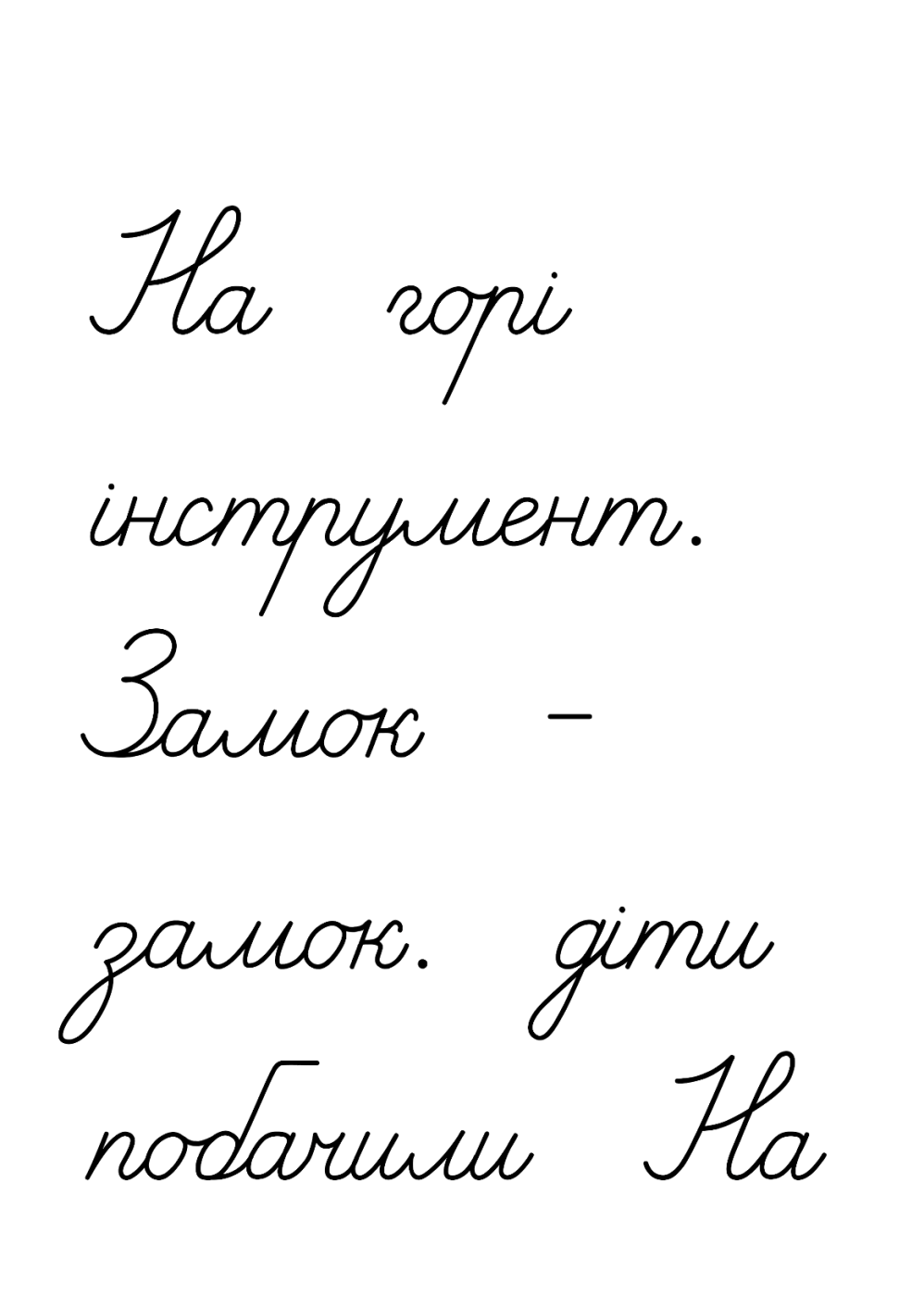 Відгадай загадку Родзинки
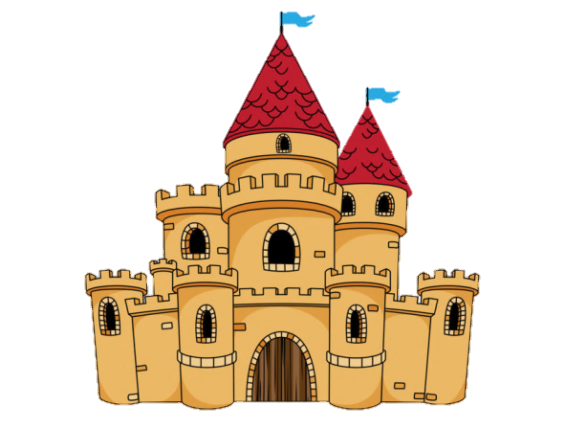 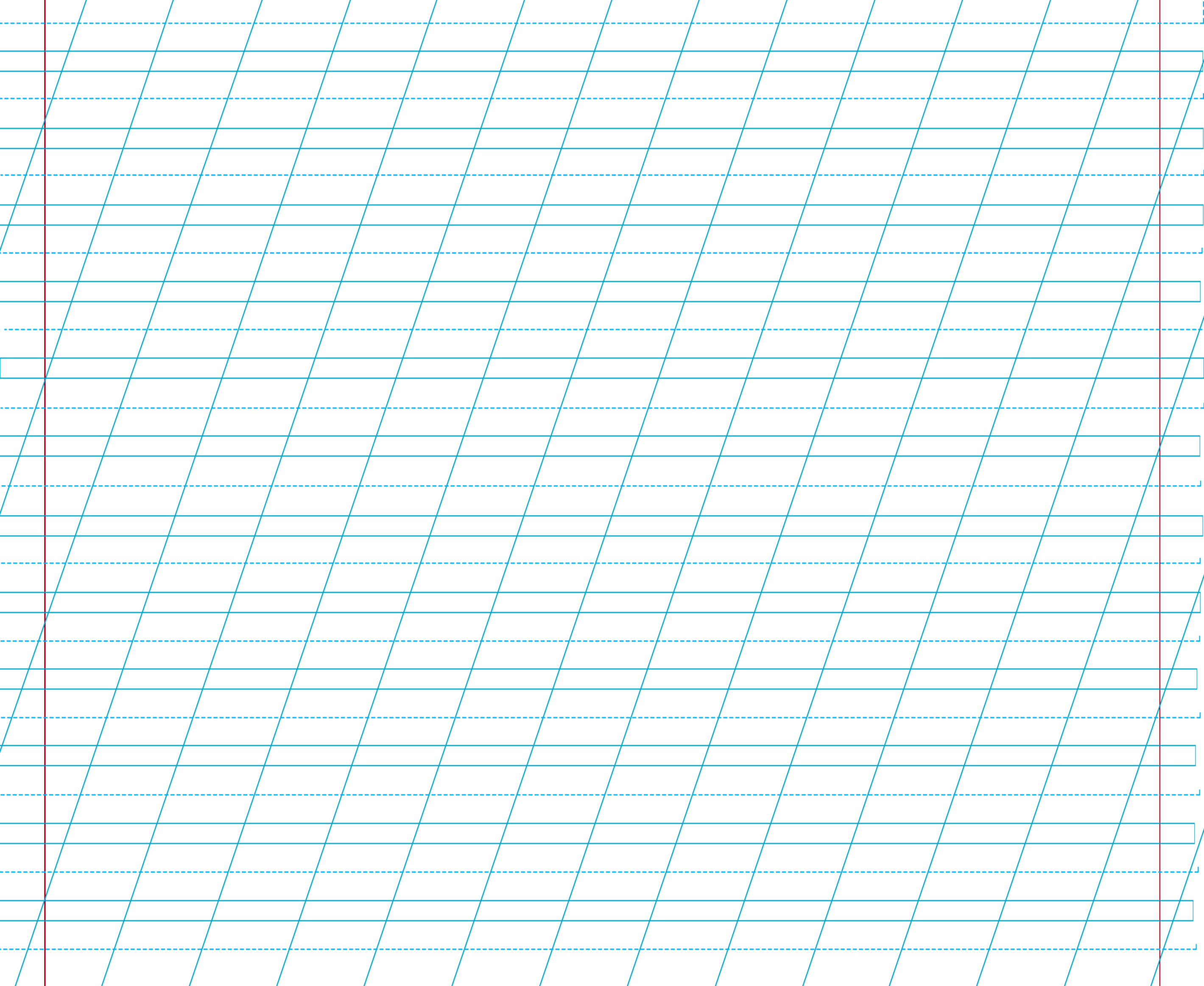 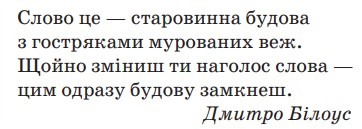 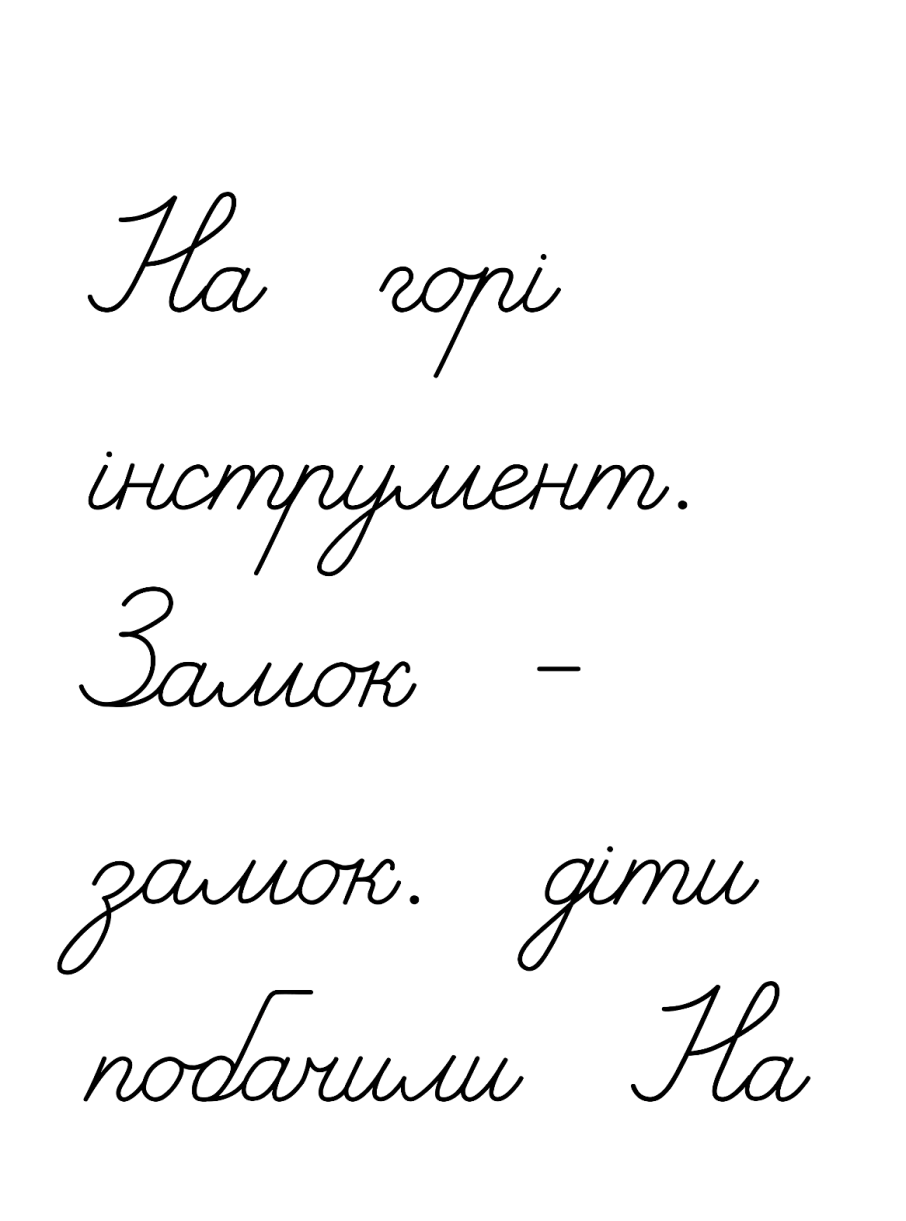 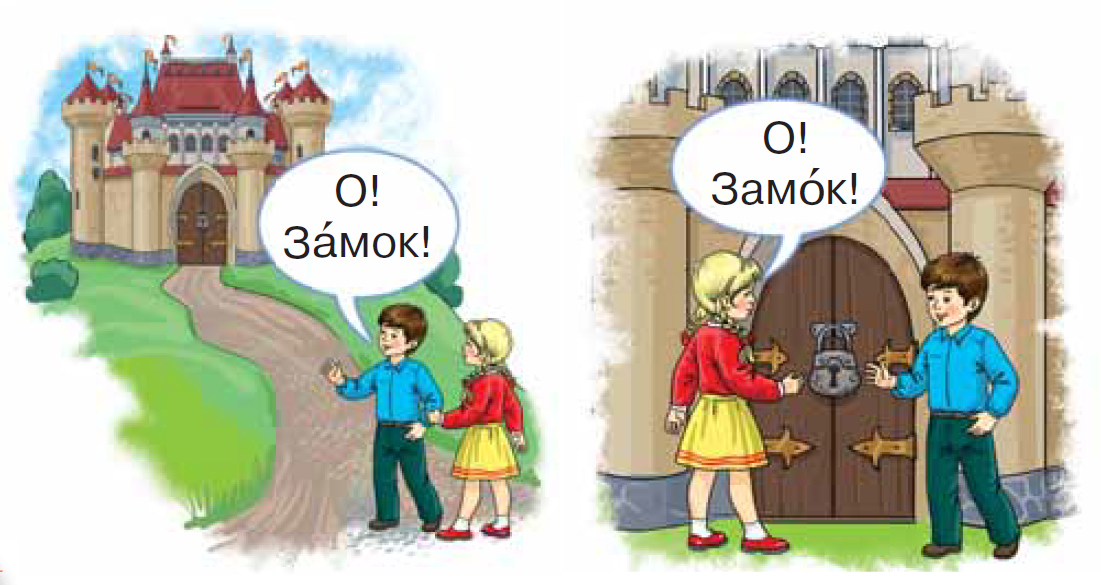 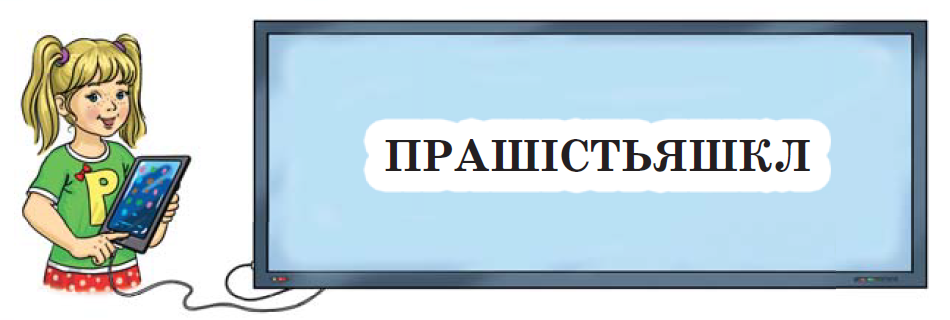 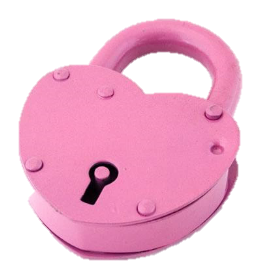 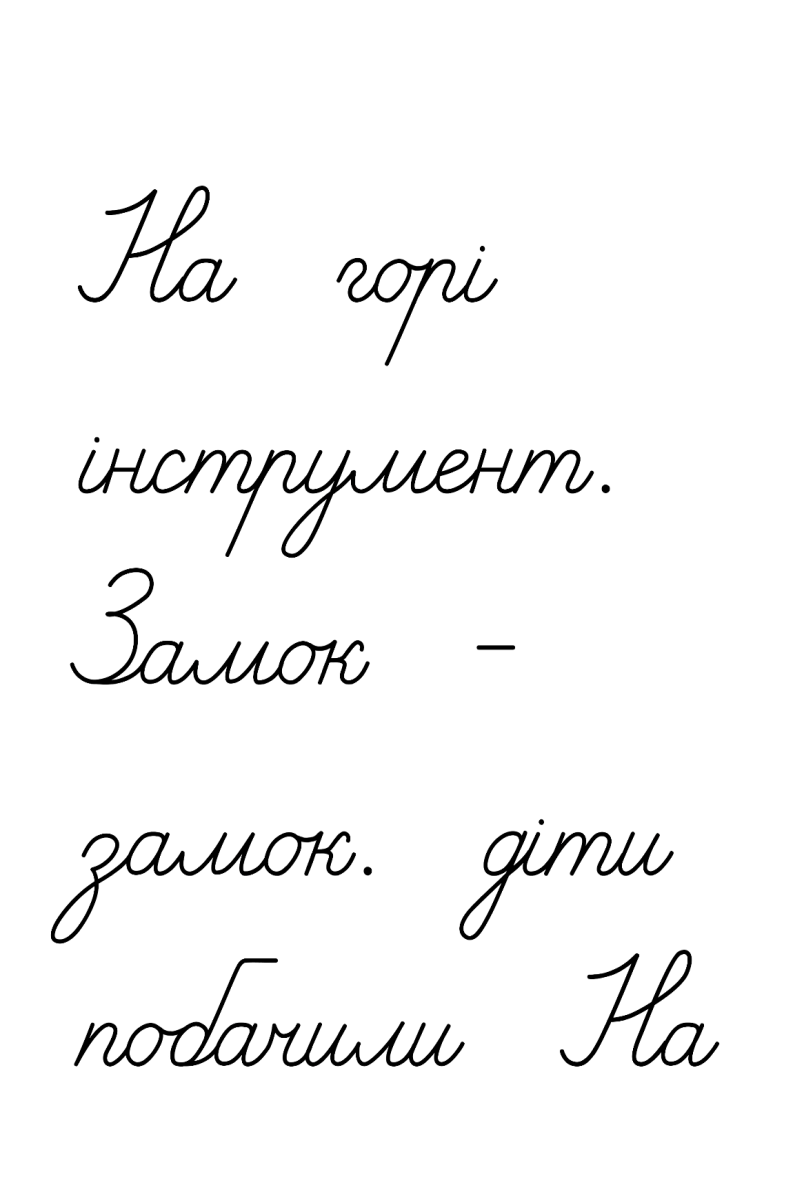 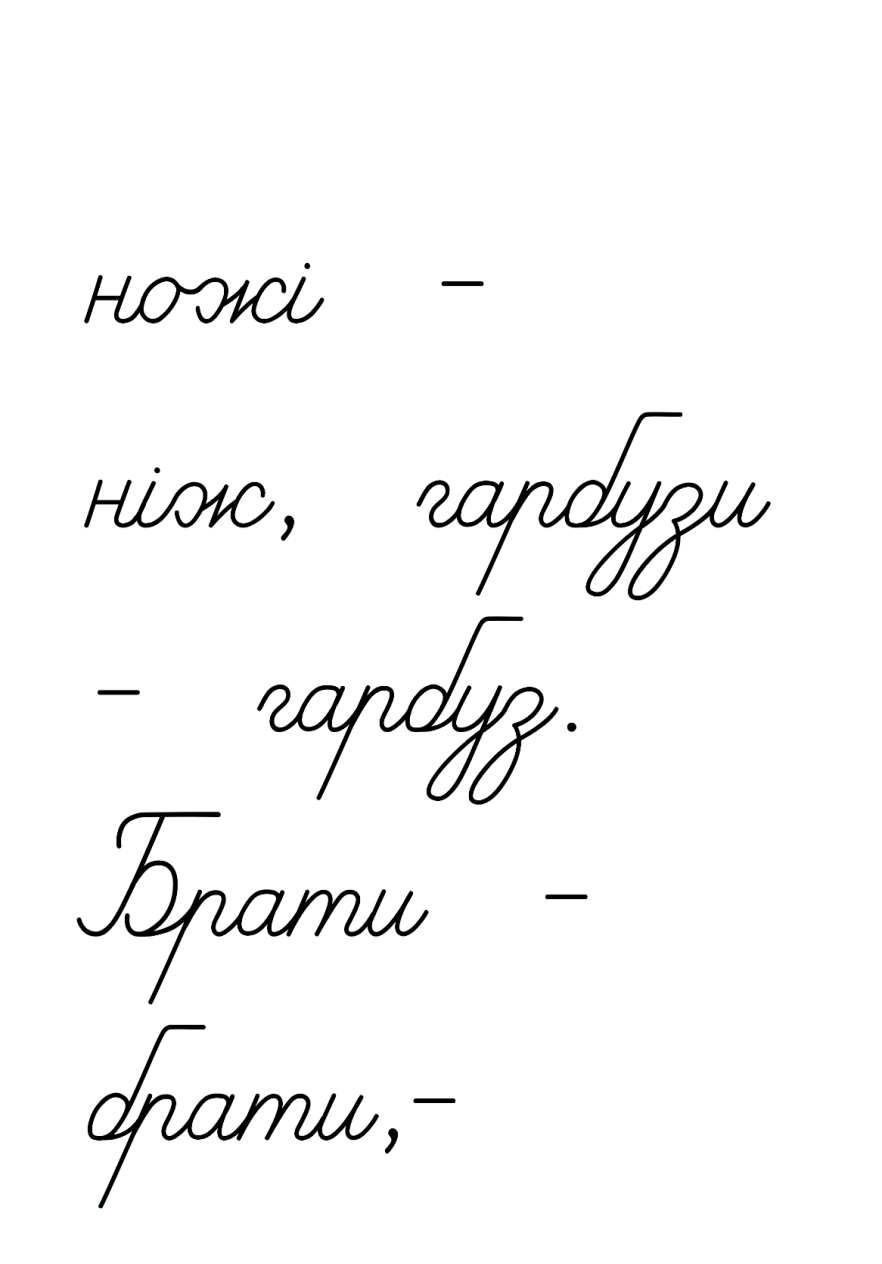 Запиши слова-відгадки. 
Познач наголос у кожному слові.
Дай відповіді на запитання Щебетунчика і запиши (за бажанням)
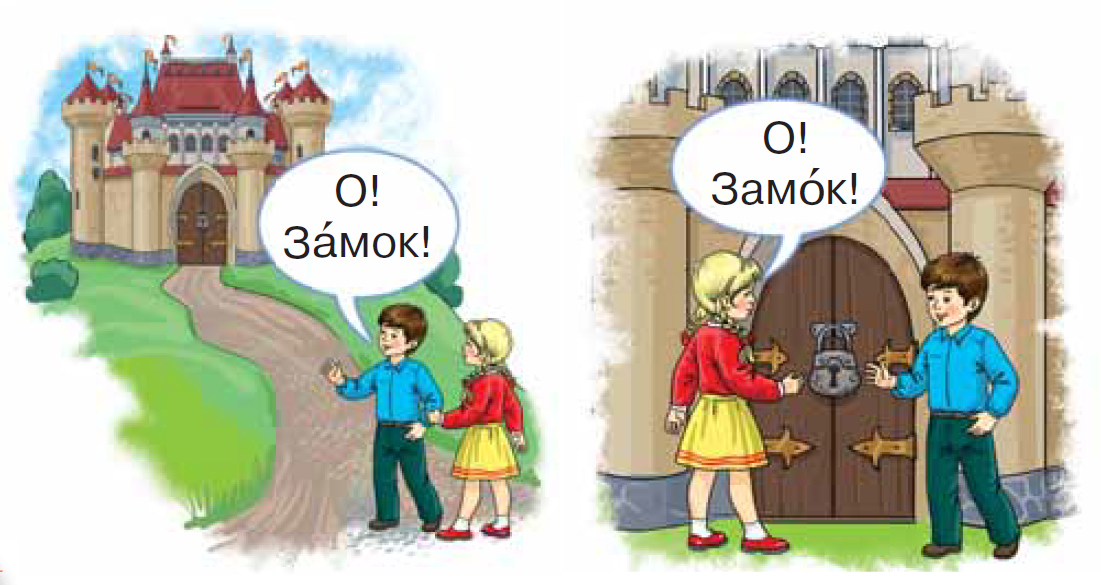 1. Що побачили діти на горі?
2. Що вісило на дверях?
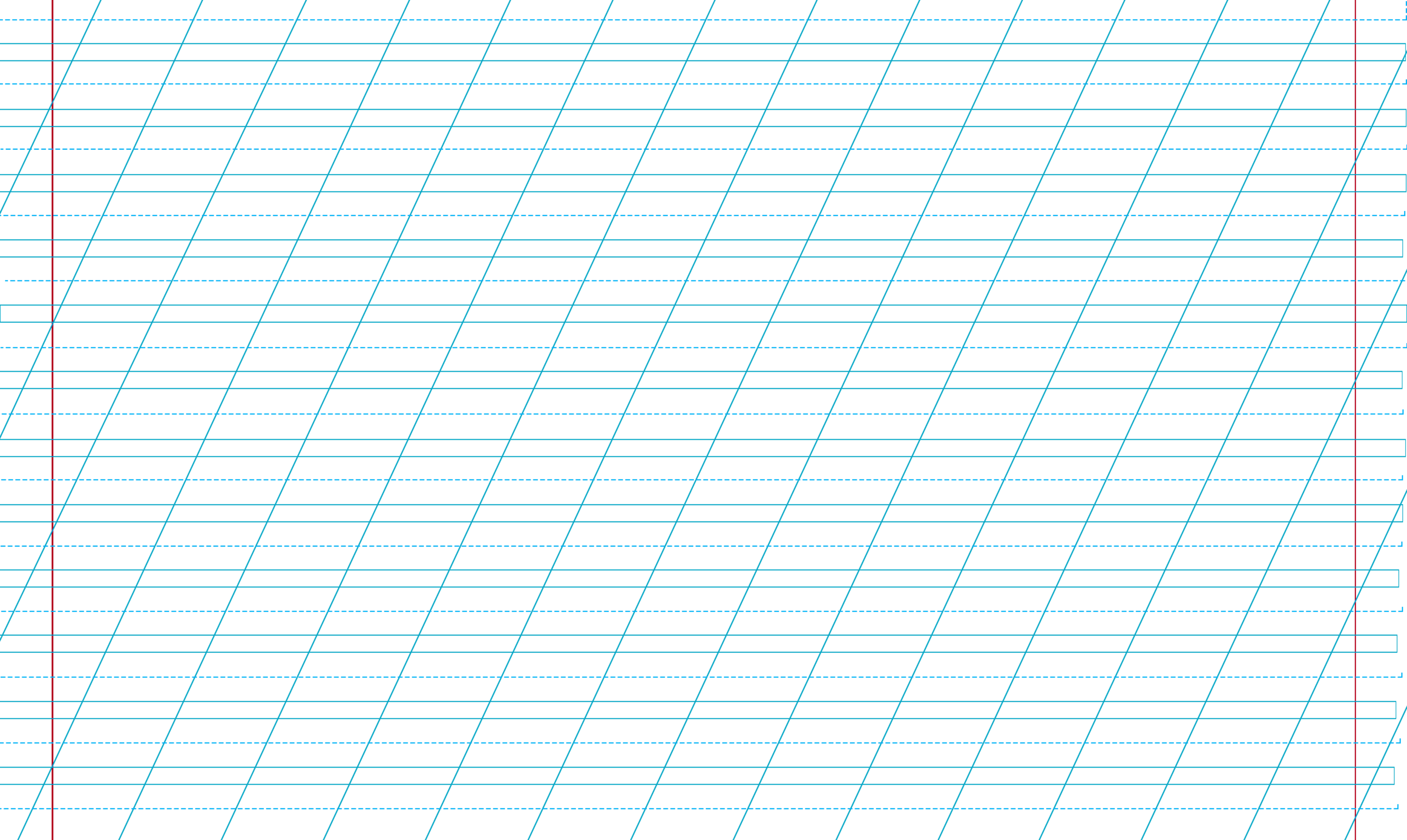 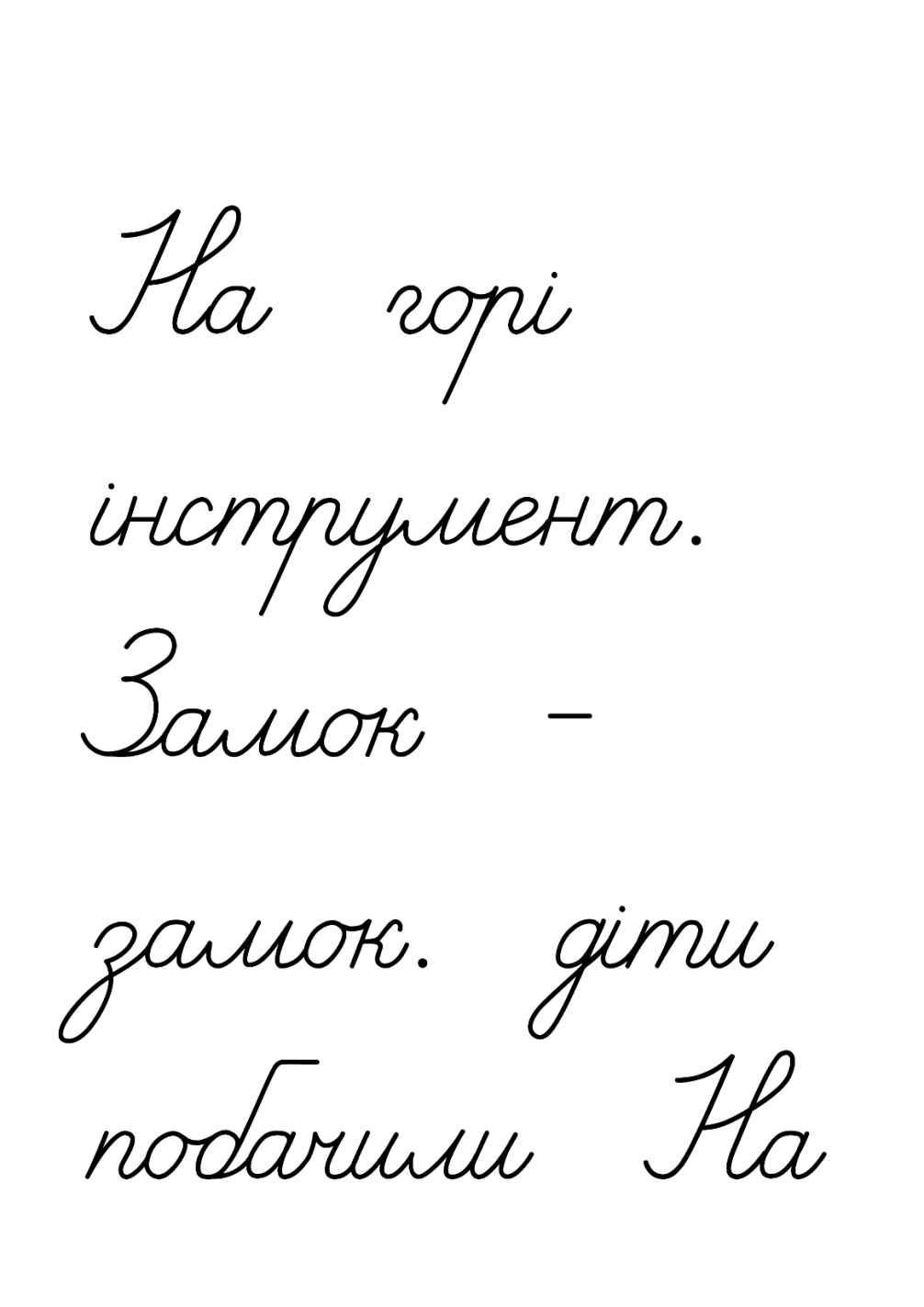 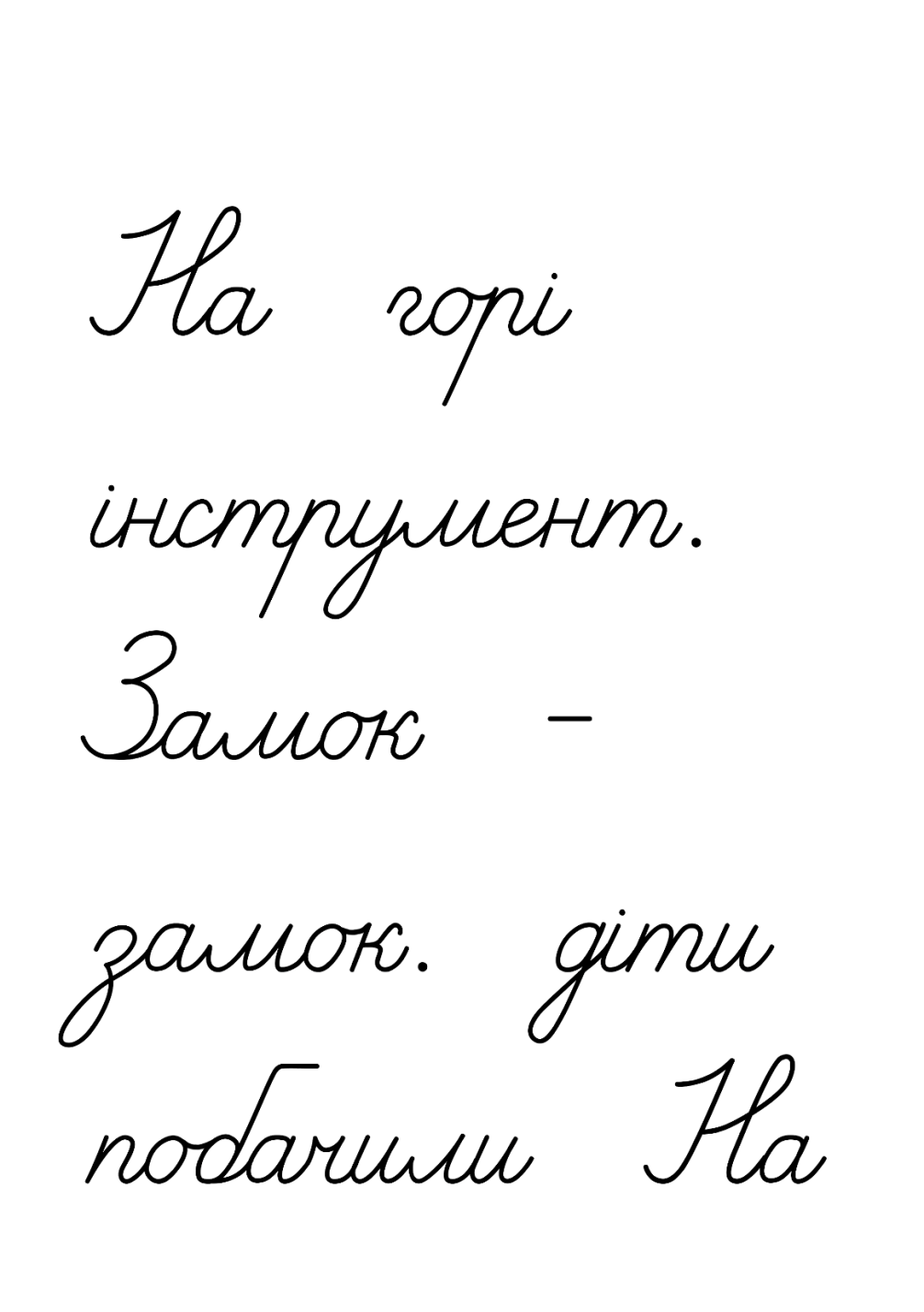 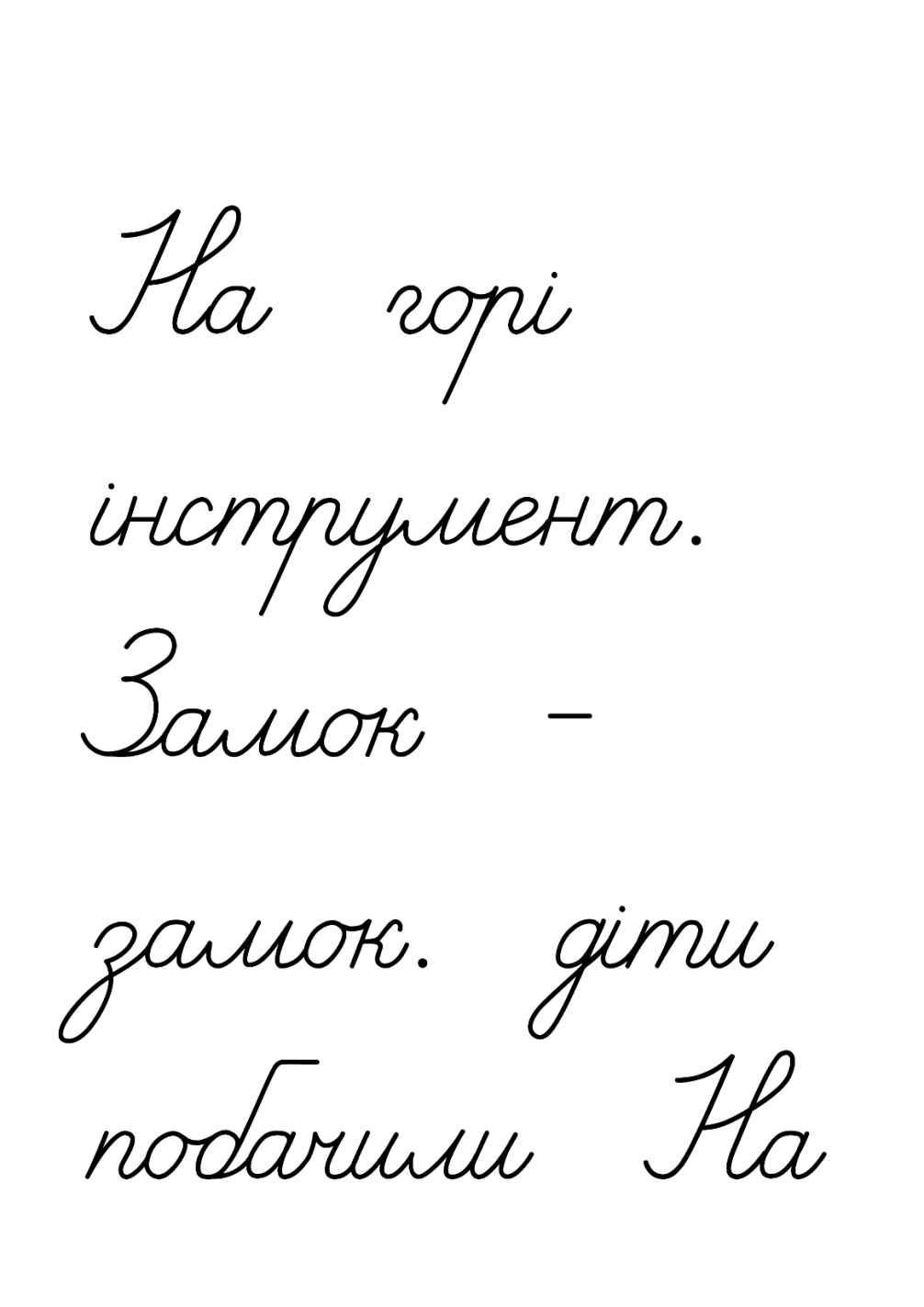 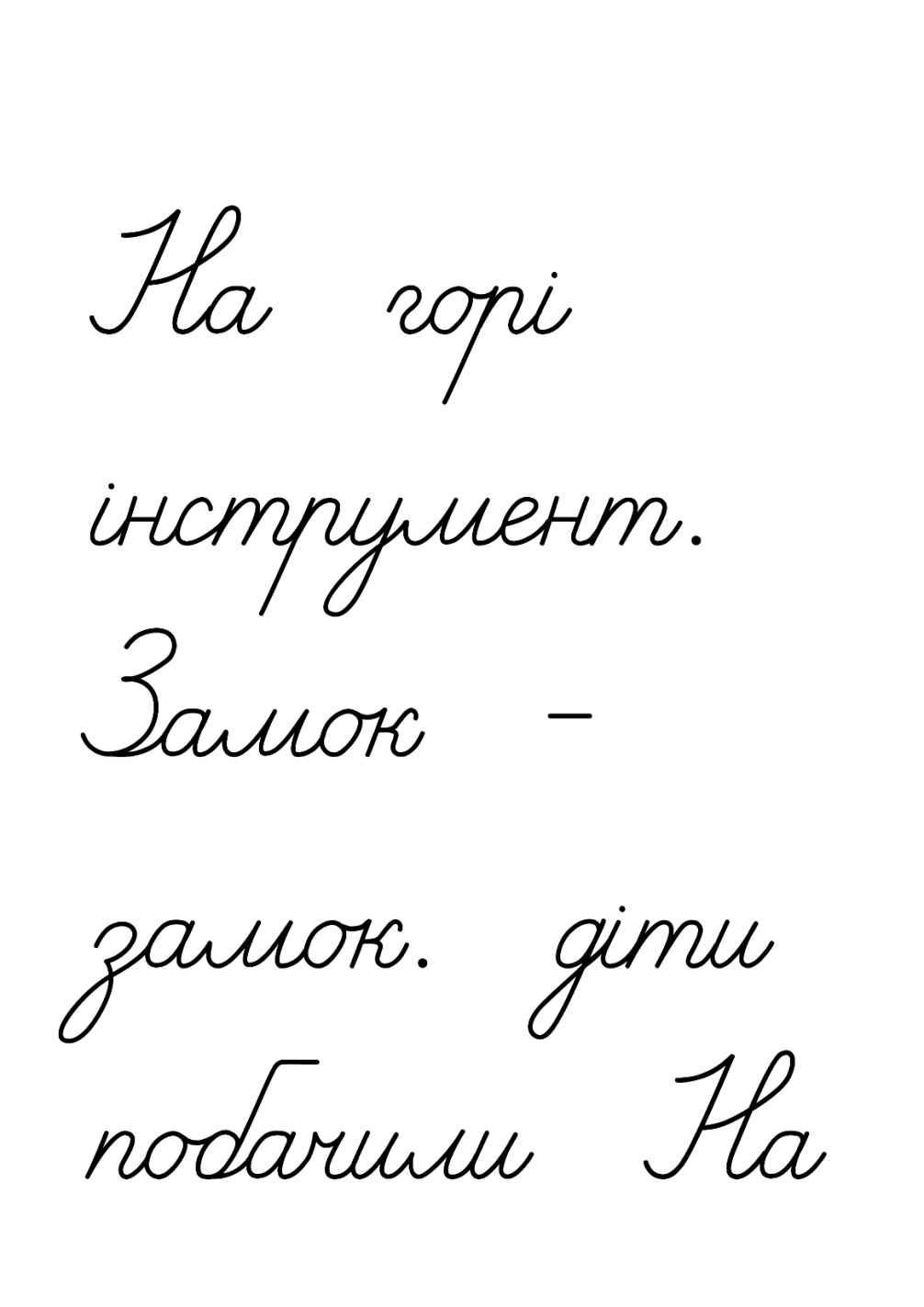 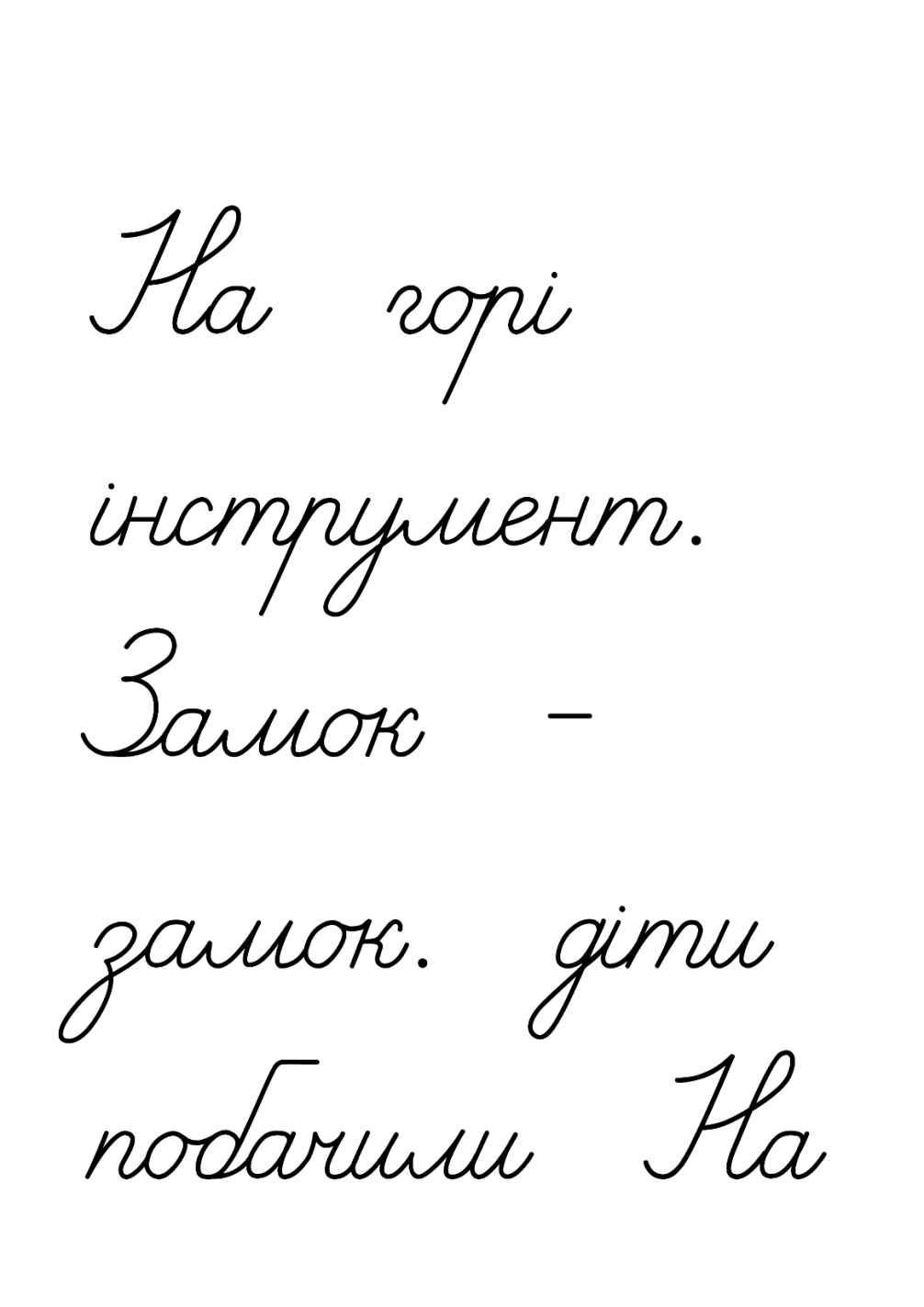 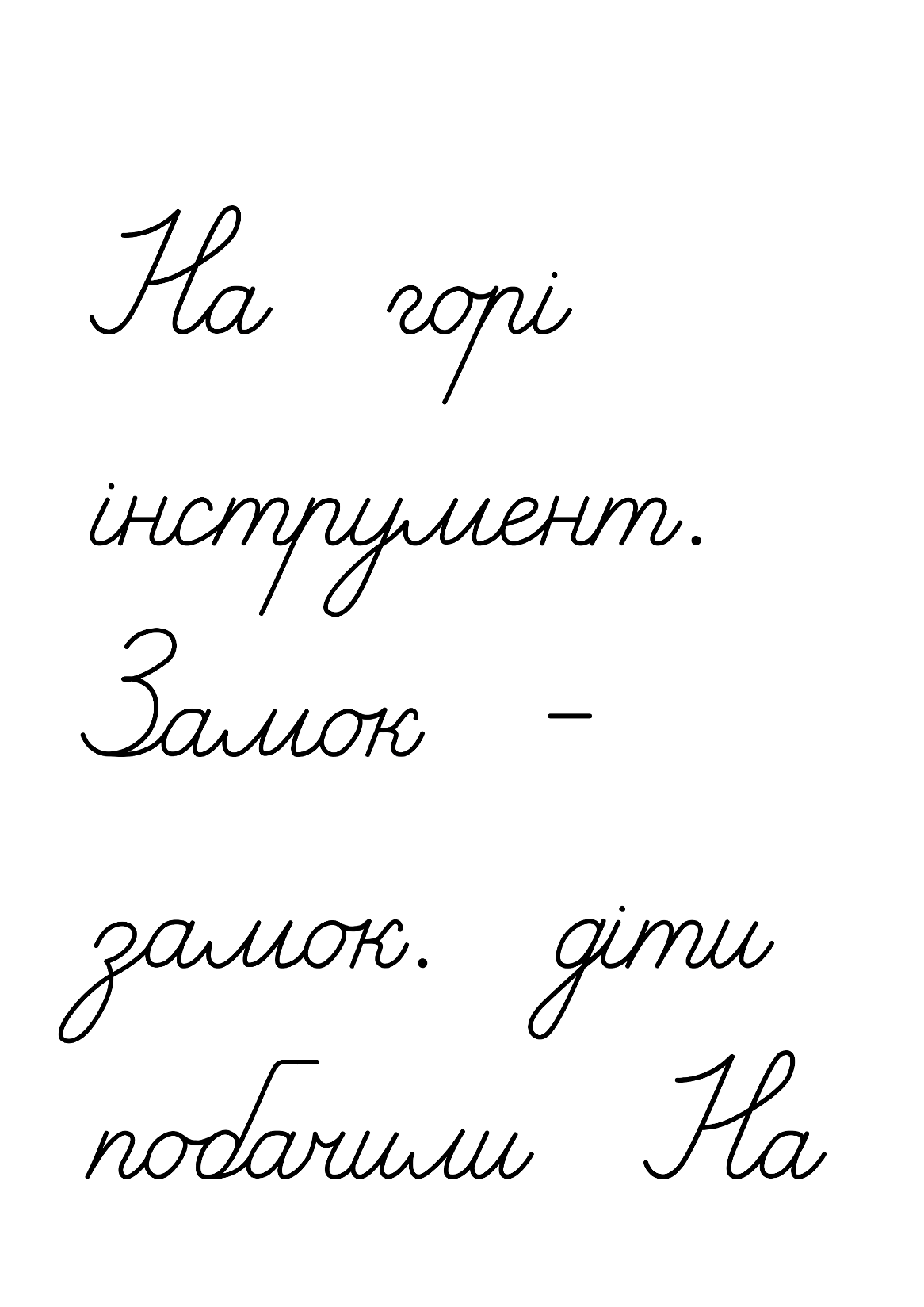 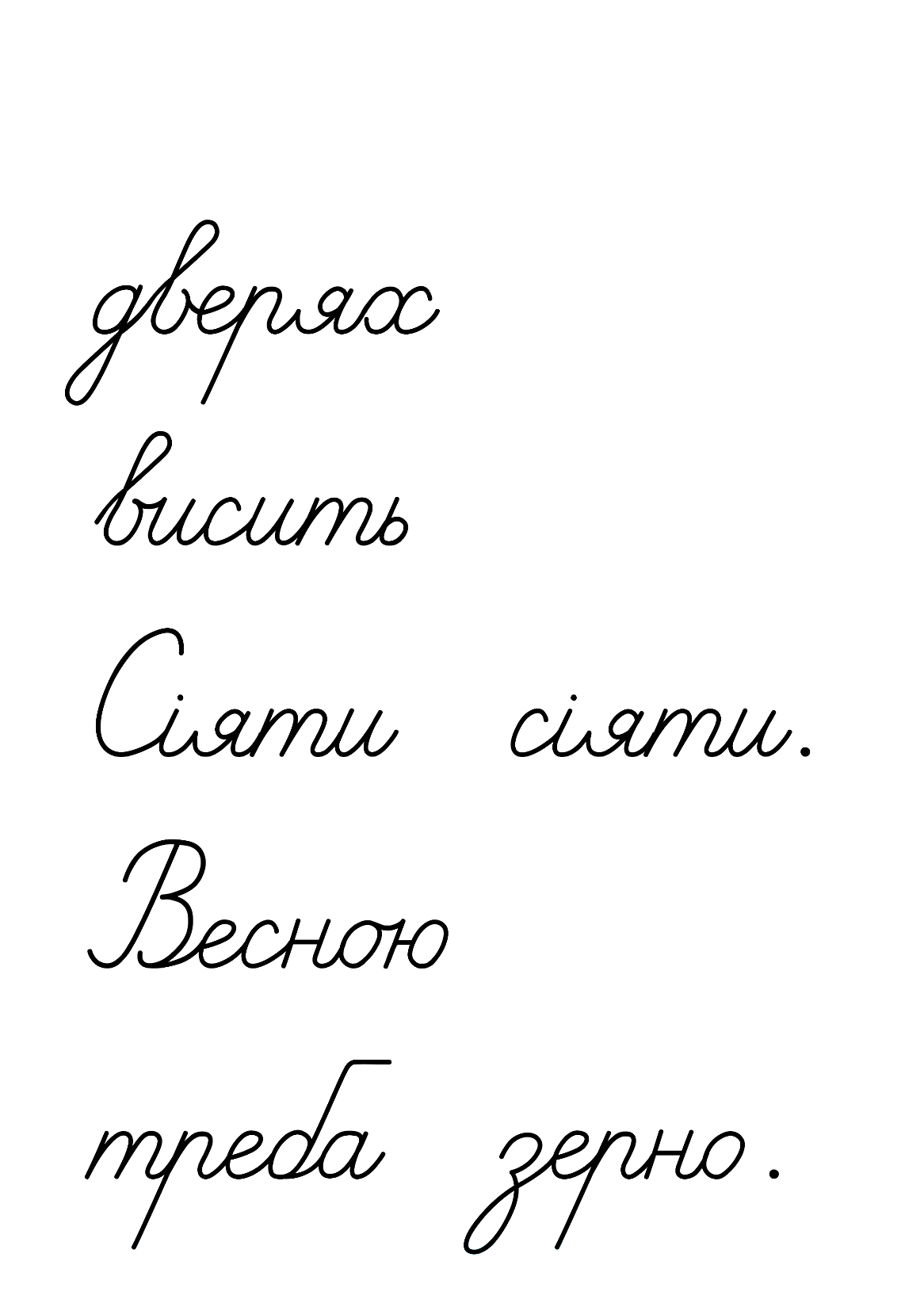 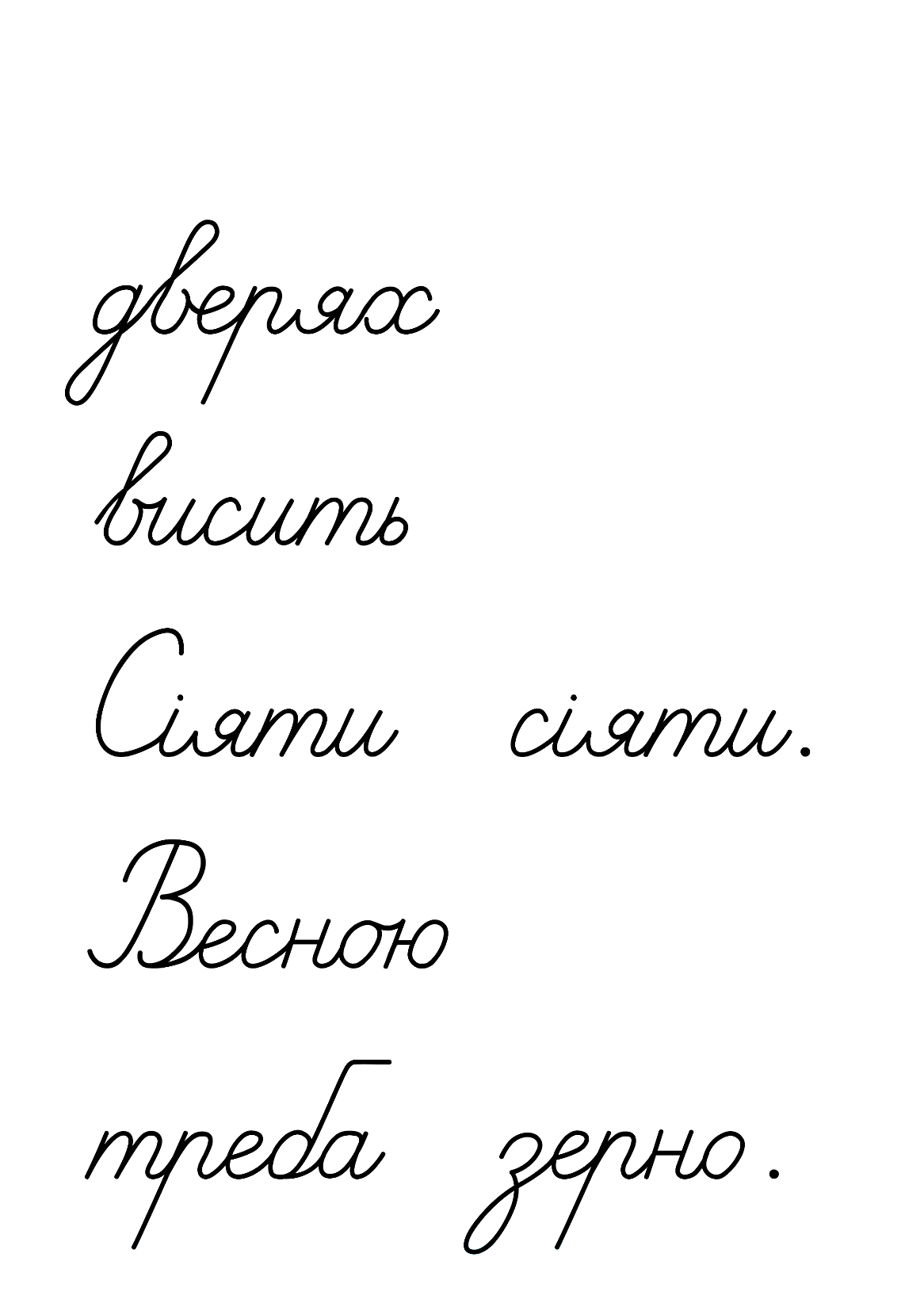 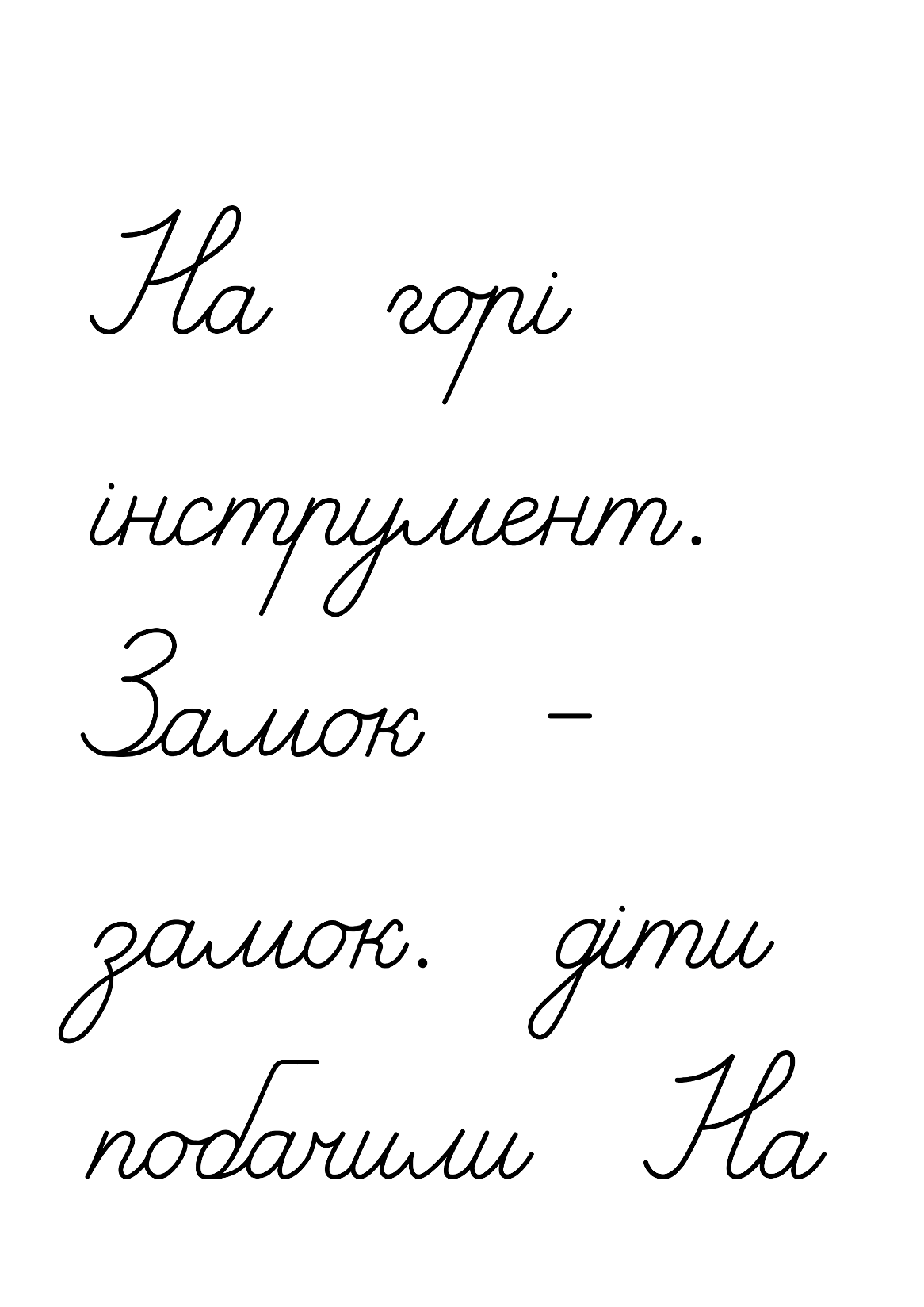 Підручник.
Сторінка
25
Рухлива вправа
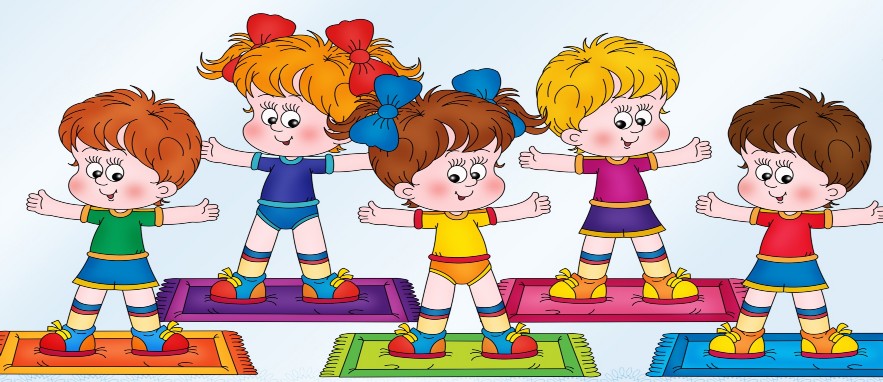 Робота в зошиті
2. Прочитай речення. Перевір, чи правильно поставлений наголос у виділених словах. Виправ помилки.
1. Покажи стрілочкою звукову схему назви кожної пташки. Зверни увагу на наголос.
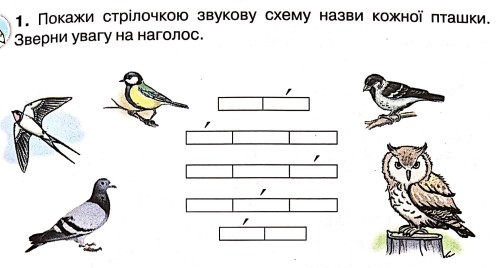 ˊ
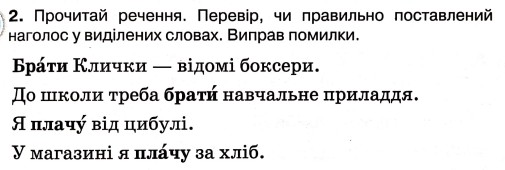 ˊ
ˊ
ˊ
4. Упізнай слова за наголосом. Покажи стрілочкою місце кожної букви.
3. Прочитай сполучення слів. Постав наголос у виділених словах.
ˊ
ˊ
ˊ
Довгі коси       металевий обід        стріла дівчинкукоси траву       смачний обід             гостра стріла
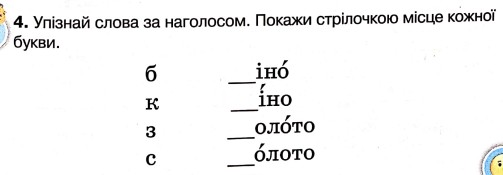 ˊ
ˊ
ˊ
Сторінка
14
Вправа «Мікрофон»
Пригадай, чи може наголос змінити значення слова?
Назви кілька пар слів зі зміною значення від зміни наголосу.
Прочитай слова з наголосом і запам’ятай їх вимову:
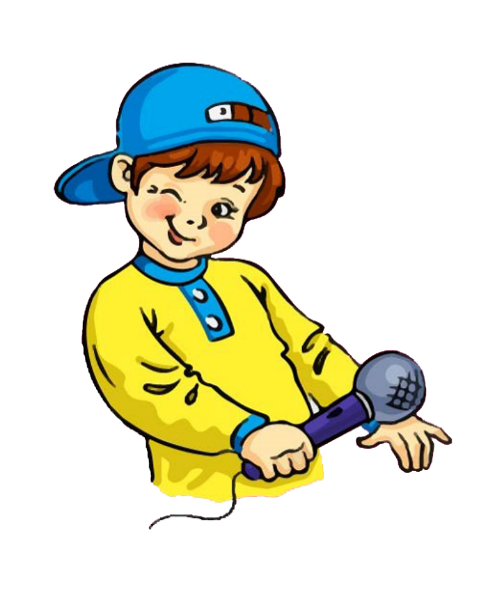 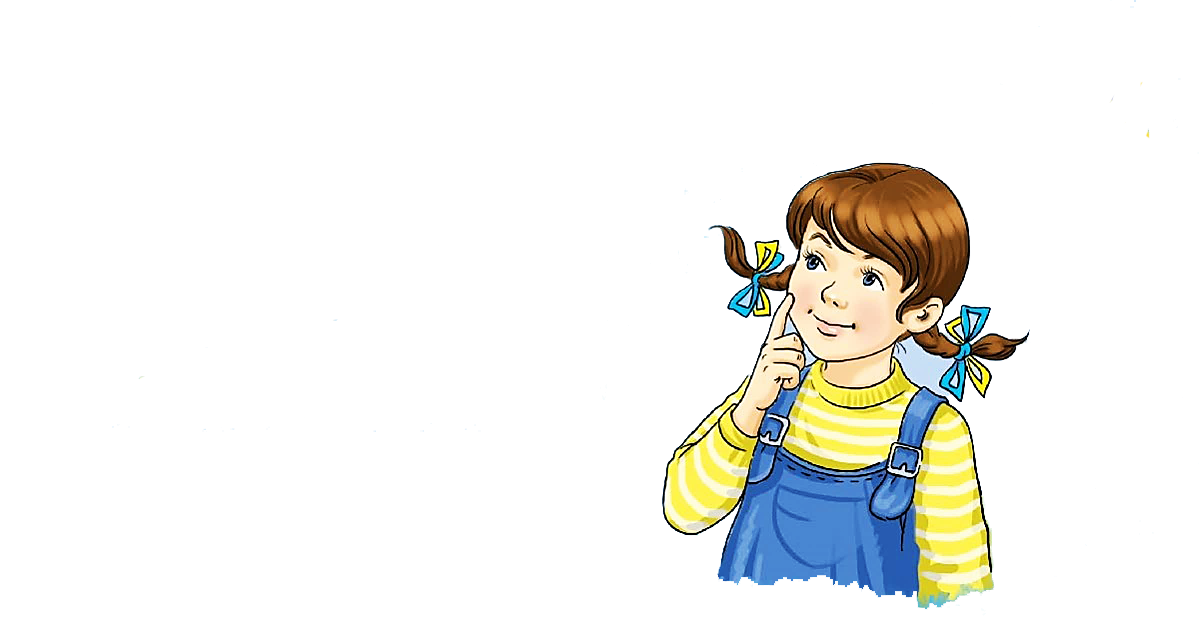 нового,
новий —
старий —  
легкий — 
м'який –
старого,
легкого,
м'якого.
Рефлексія «Емоційна ромашка».  
Вибери відповідну цеглинку LEGO.
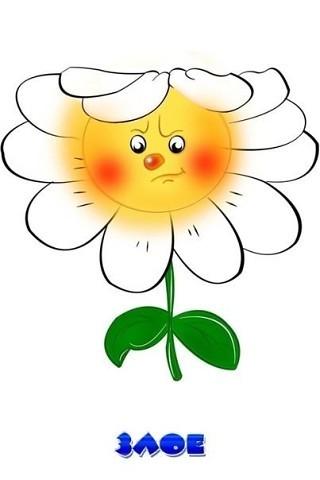 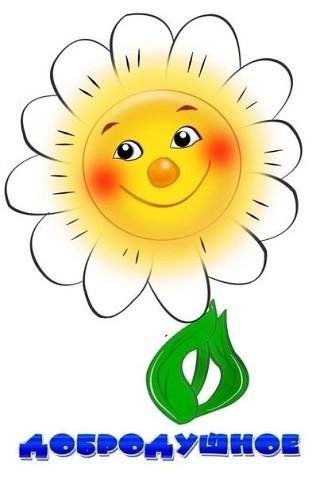 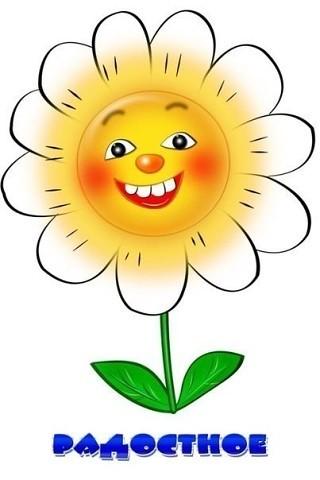 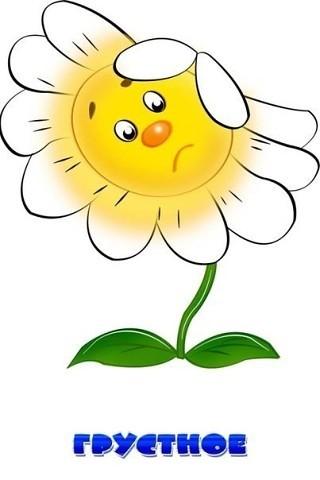 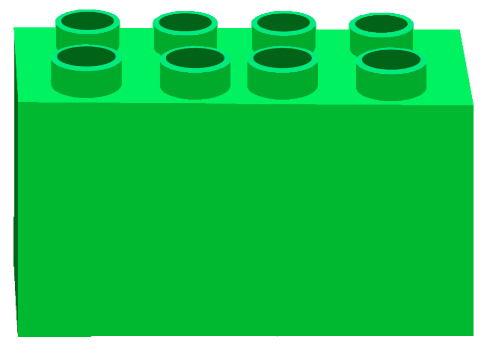 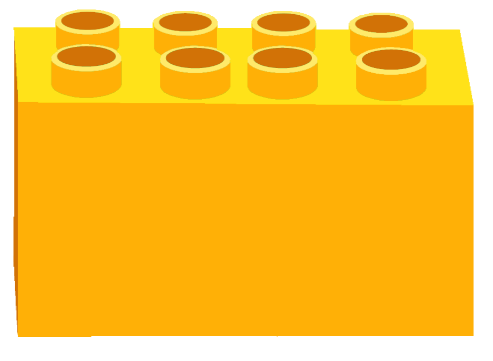 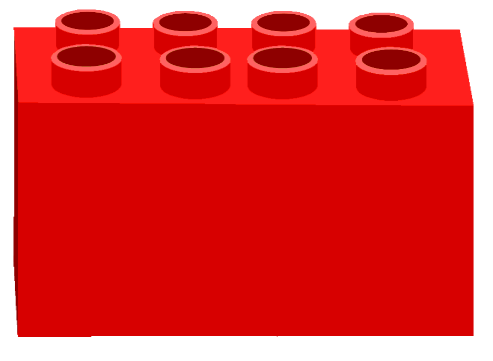 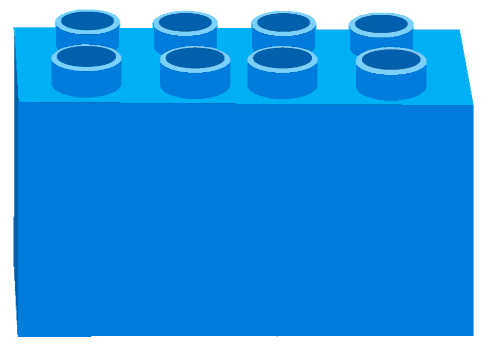 Все було легко та просто!
Було складно та не зрозуміло…
Мені під силу всі завдання!
Була потрібна допомога…